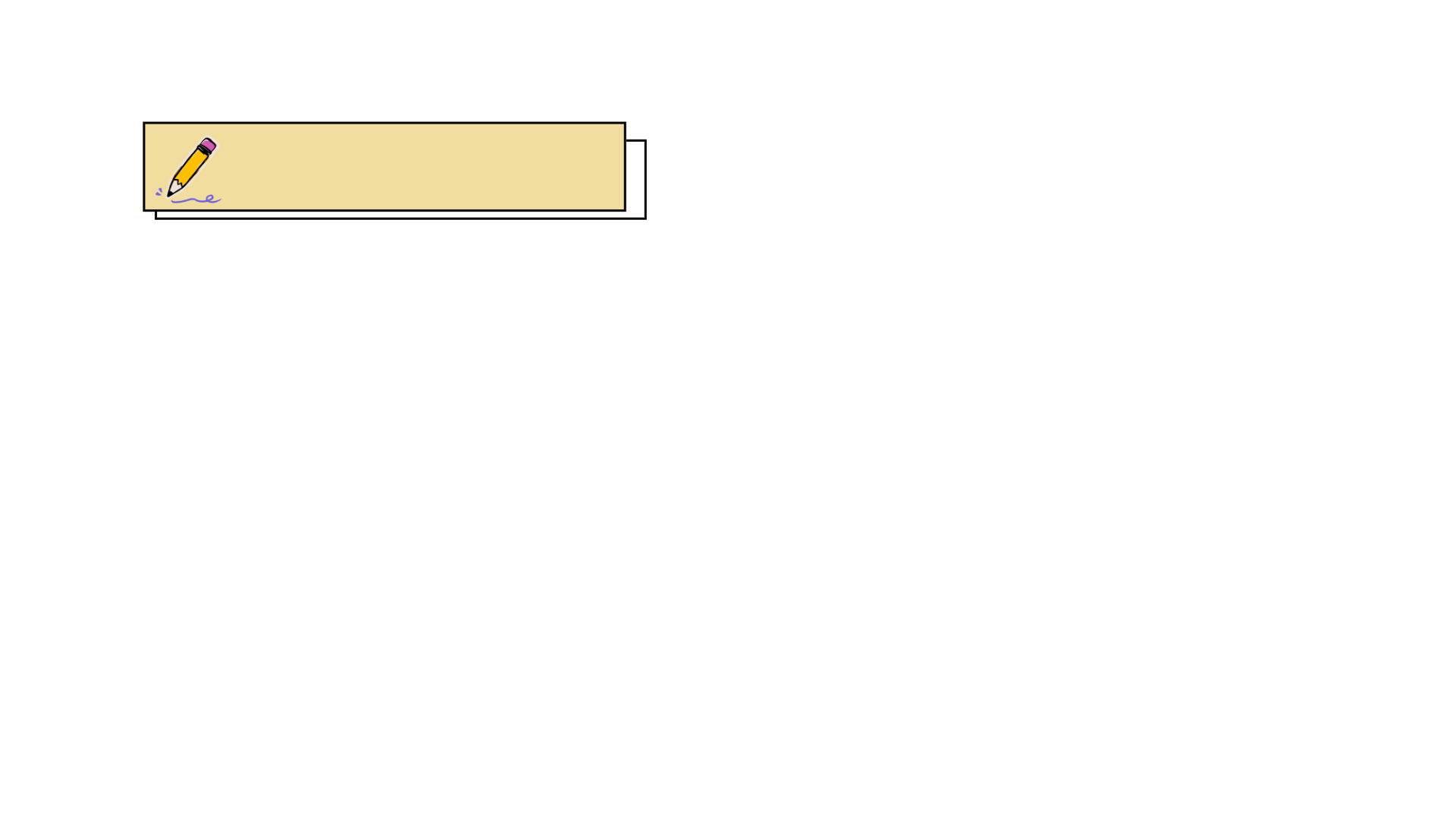 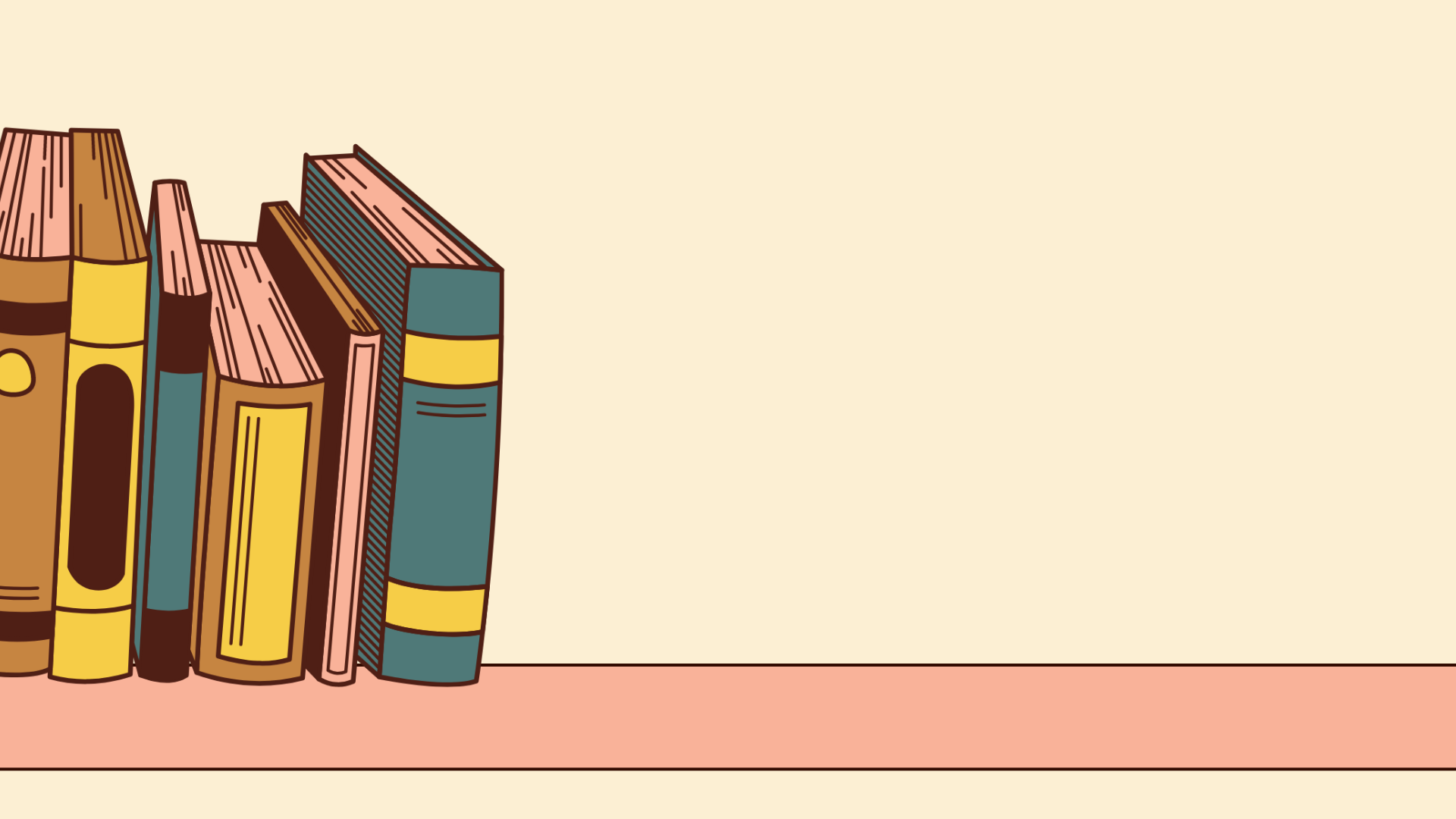 Tiết:78,79
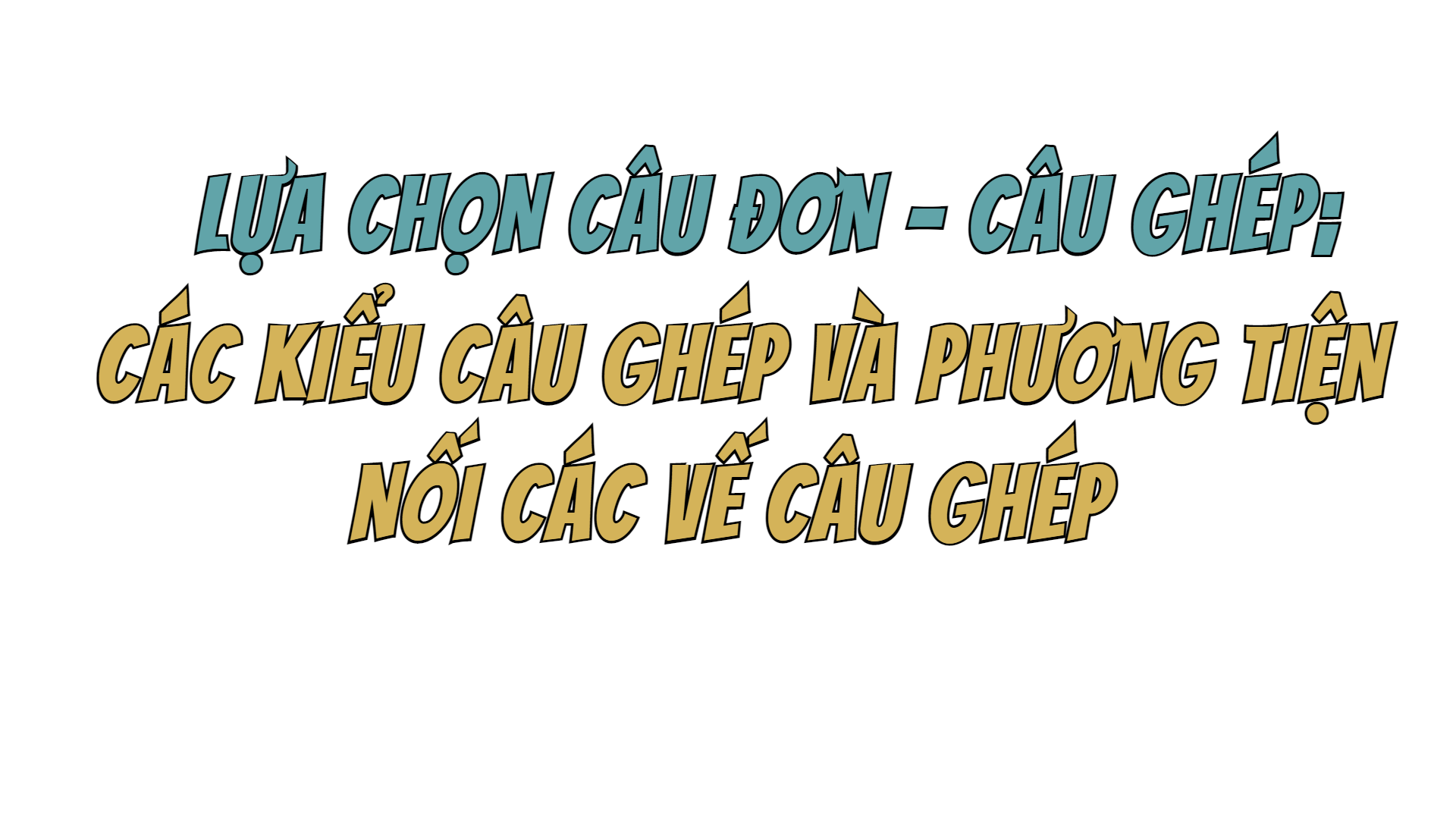 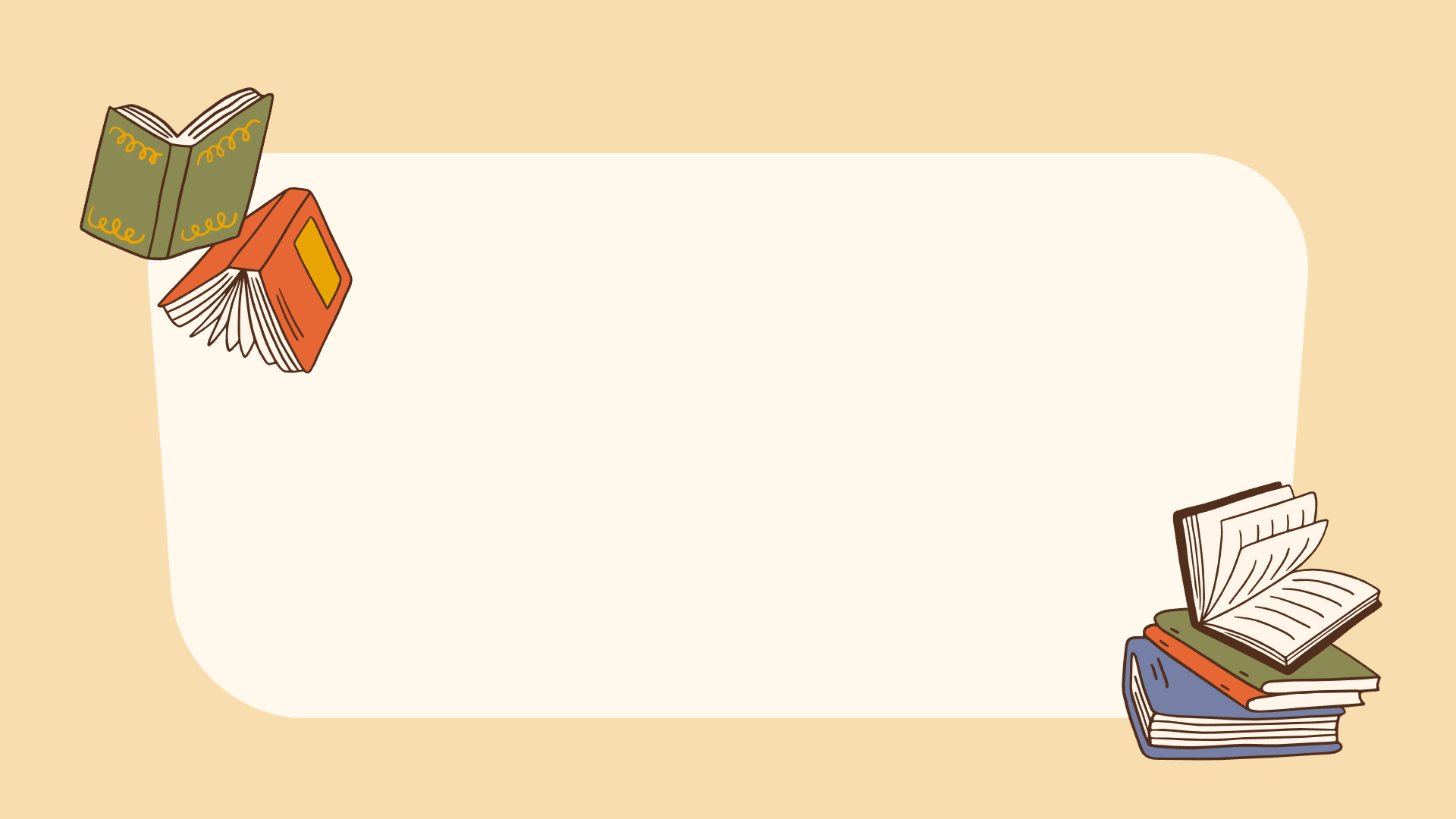 HOẠT ĐỘNG MỞ ĐẦU
HOẠT ĐỘNG MỞ ĐẦU
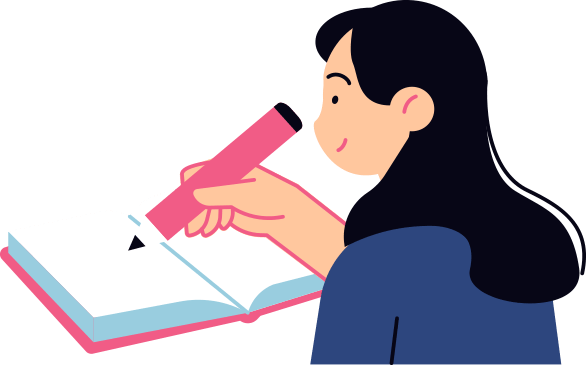 Em hãy đặt/ghi lại 1 câu đơn và 1 câu ghép
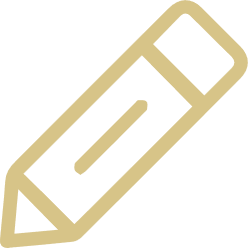 HOẠT ĐỘNG MỞ ĐẦU
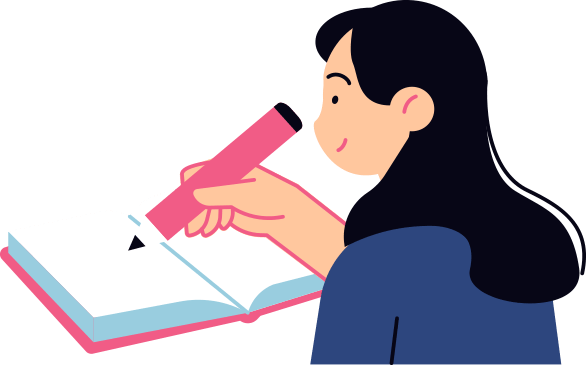 Em hãy đặt/ghi lại 1 câu đơn và 1 câu ghép
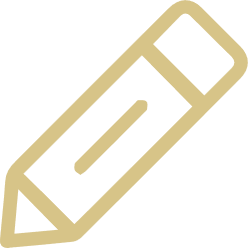 + Hoa hồng nở rộ trong vườn.”
 Câu đơn
CN
VN
Nếu bạn chăm chỉ học hành thì thì bạn sẽ đạt được thành công.
 Câu ghép.
CN
VN
VN
CN
HOẠT ĐỘNG MỞ ĐẦU
Em hãy đọc lướt nội dung phần Tri thức tiếng Việt và Thực hành tiếng Việt trong SGK, xác định nội dung bài học và nhiệm vụ học tập.
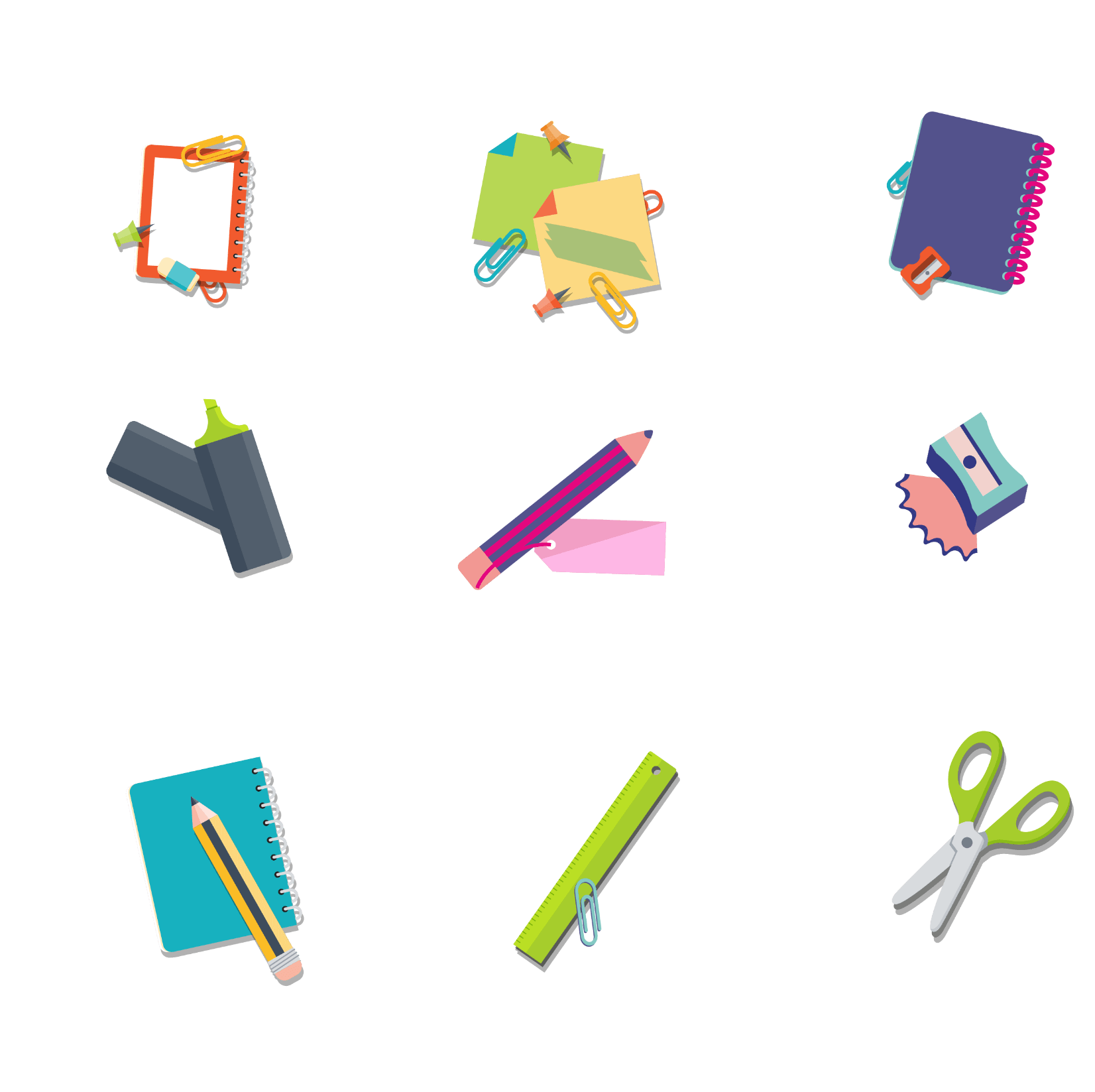 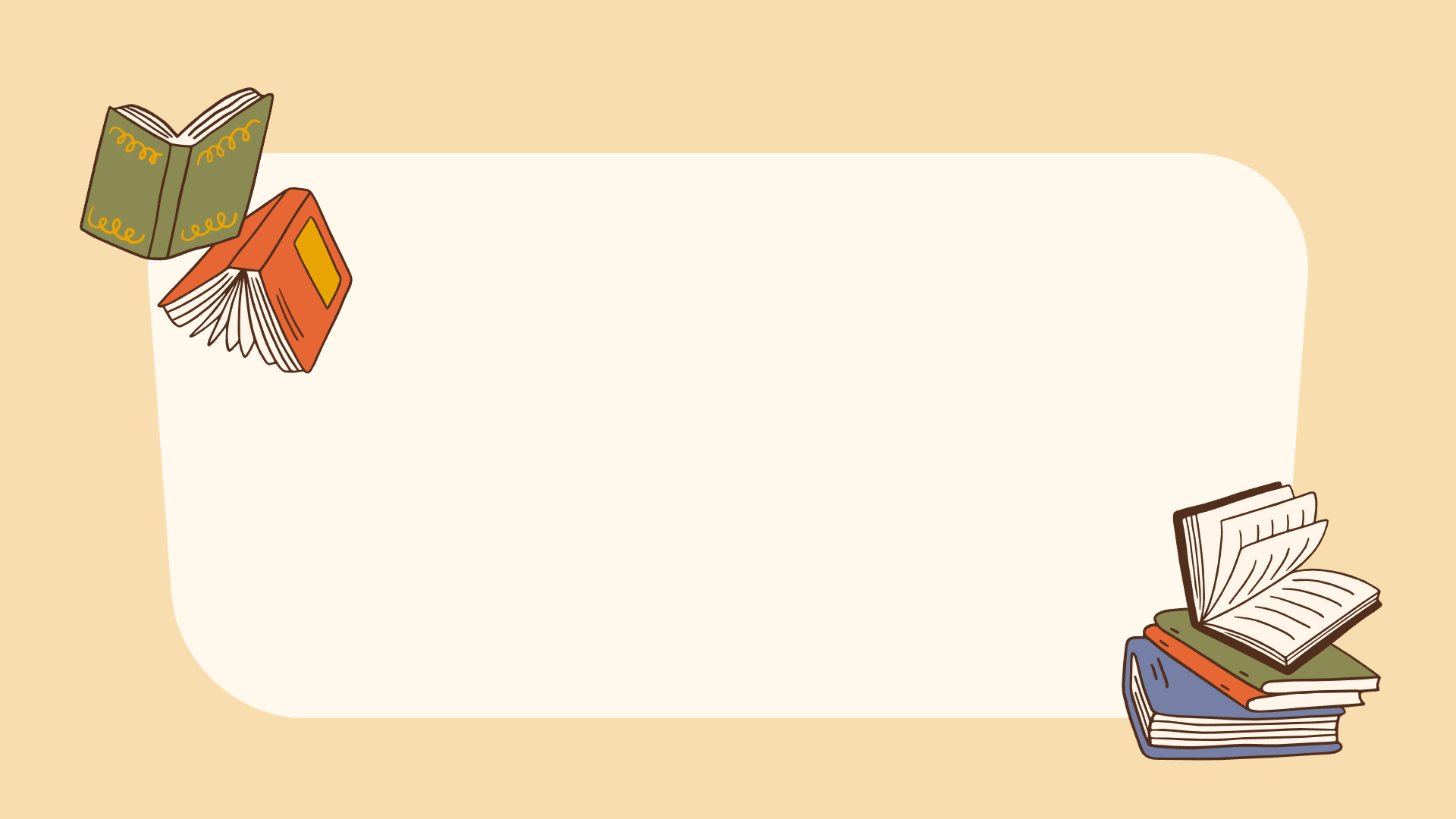 HÌNH THÀNH KIẾN THỨC
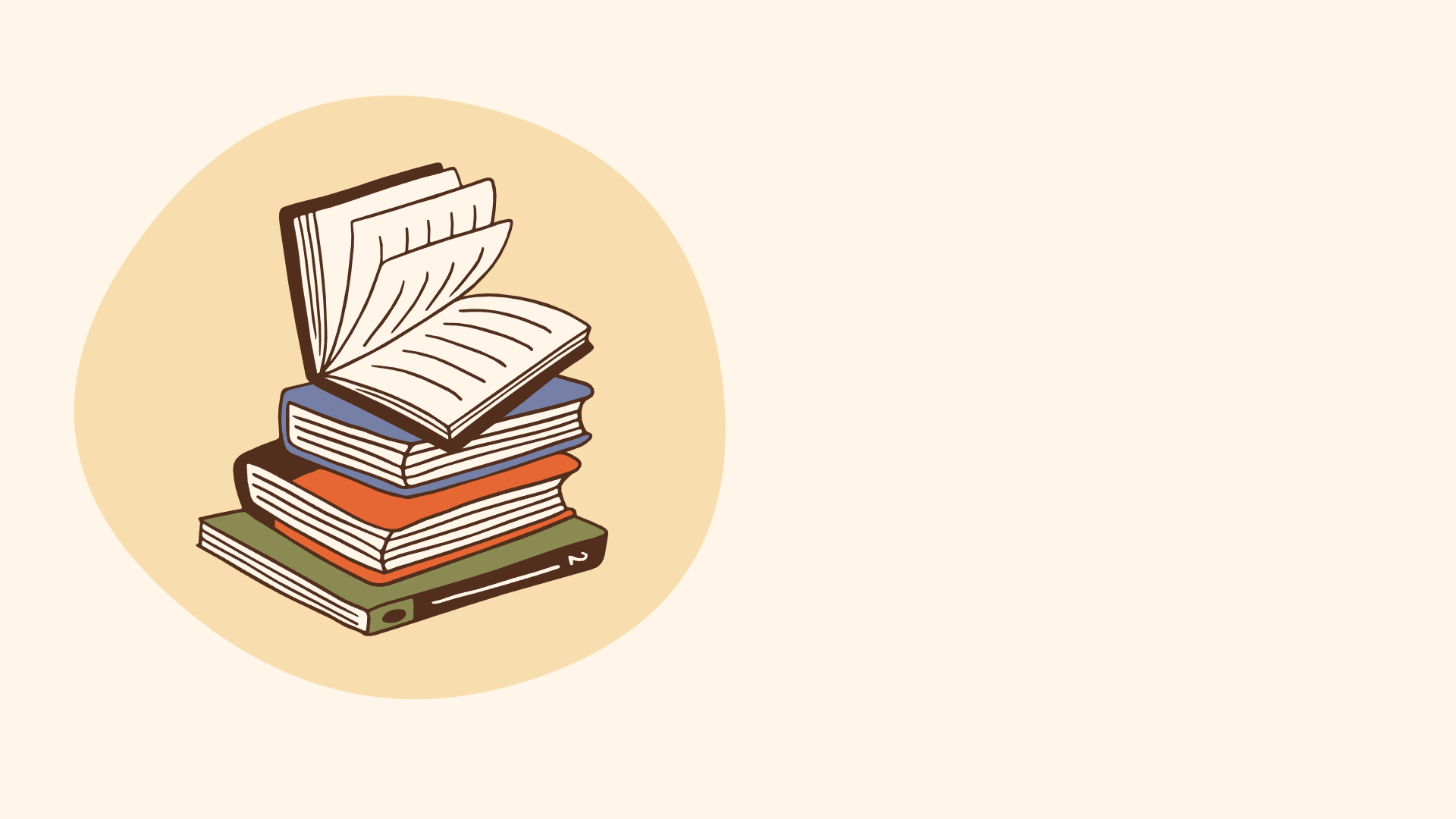 I
Tri thức tiếng Việt
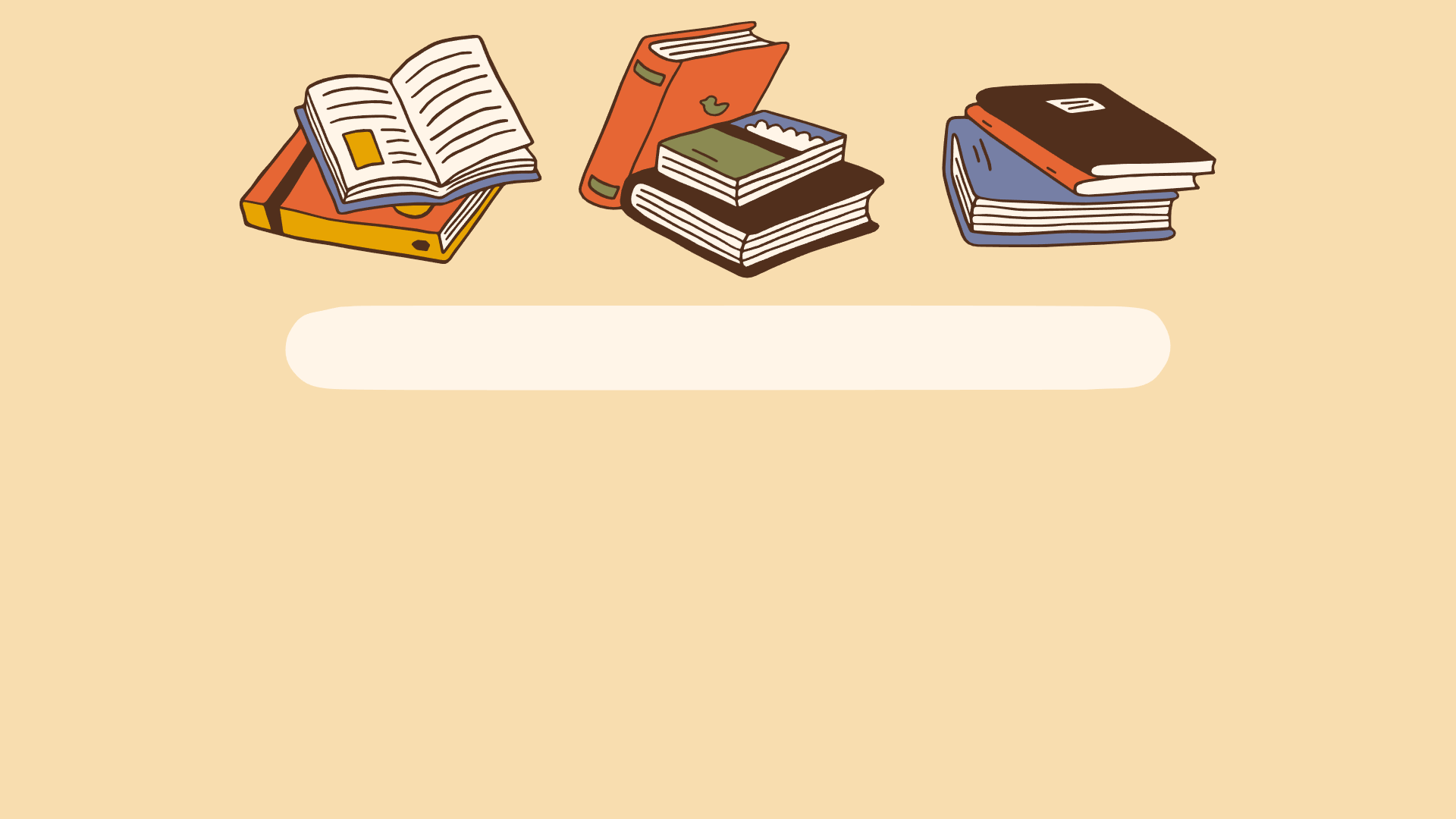 1
Lựa chọn câu đơn, câu ghép
1. Lựa chọn câu đơn, câu ghép
Khi nào chúng ta lựa chọn câu đơn và khi nào chúng ta lựa chọn một câu ghép?
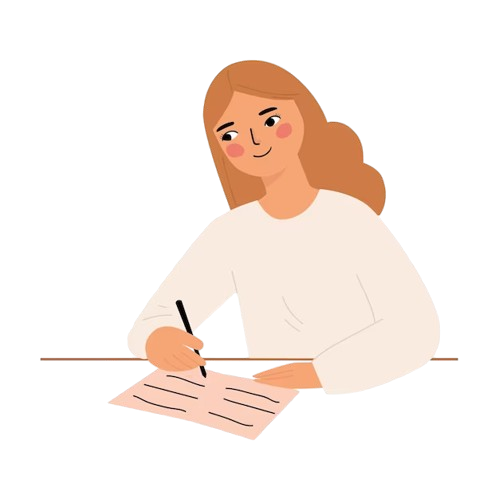 1. Lựa chọn câu đơn, câu ghép
LỰA CHỌN
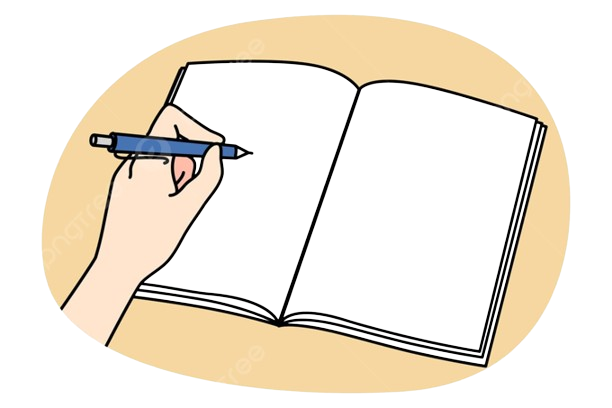 câu đơn
câu ghép
(câu có hai cụm chủ ngữ - vị ngữ nòng cốt trở lên) để biểu thị một phán đoán phức hợp, thể hiện một quá trình tư duy và thông báo có tính chất phức hợp.
(câu có một cụm chủ ngữ – vị ngữ nòng cốt) để biểu thị một phán đoán đơn
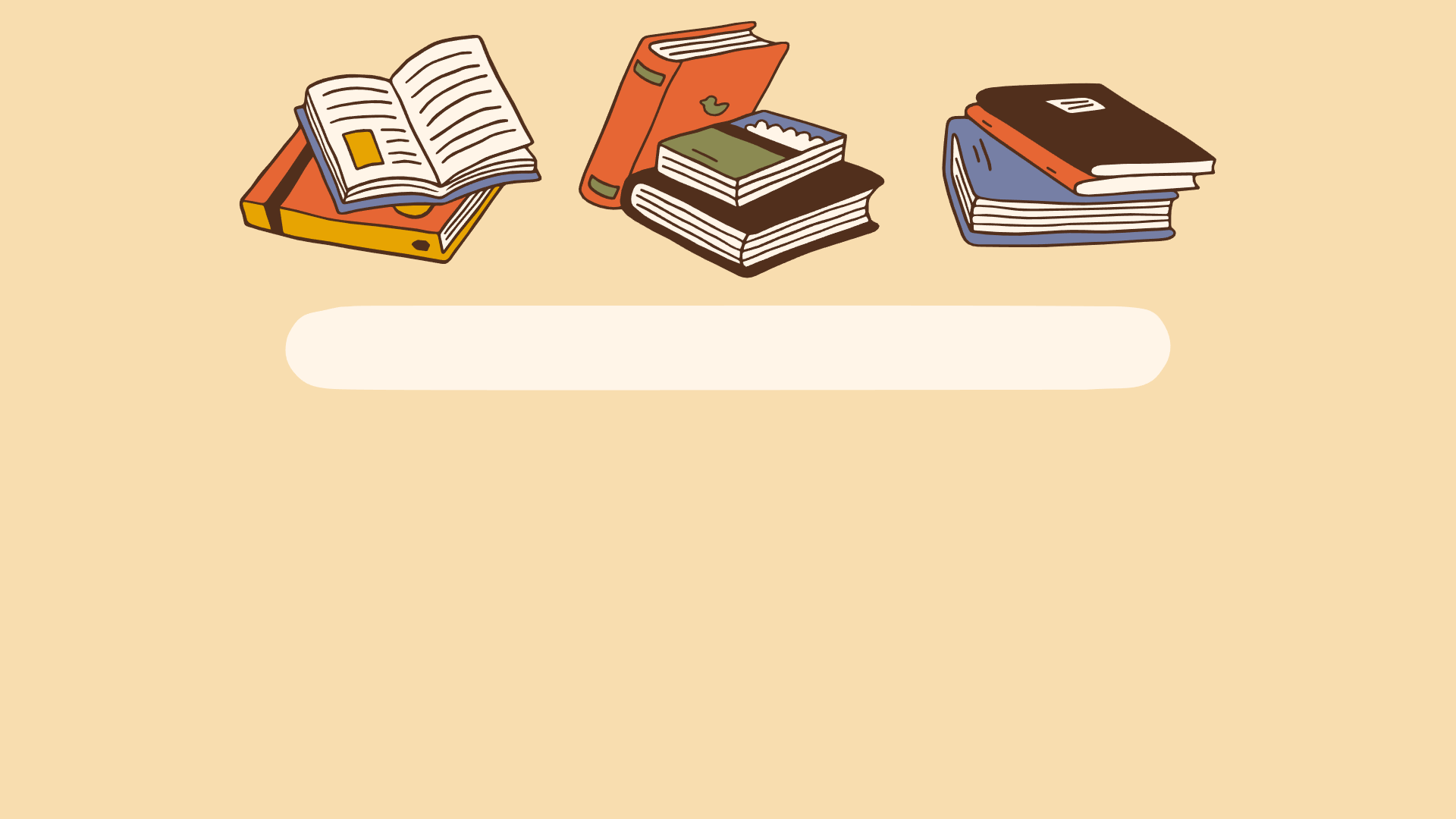 2
Lựa chọn các kiểu câu ghép và phương tiện nối các vế câu
2. Lựa chọn các kiểu câu ghép và phương tiện nối các vế câu
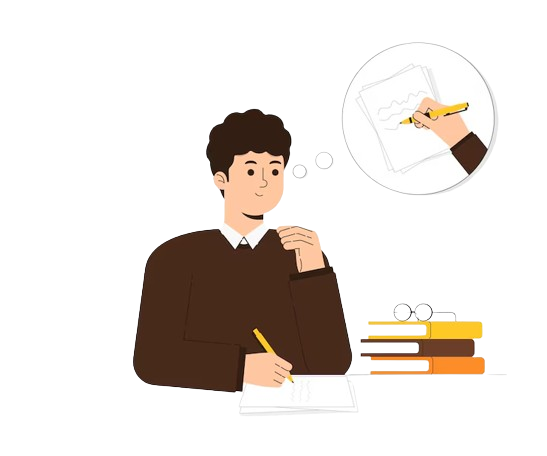 Có những kiểu câu ghép nào? Hãy chỉ ra phương tiện nối các vế câu. Lấy ví dụ.
*DỰA VÀO QUAN HỆ GIỮA CÁC VẾ
a. Câu ghép đẳng lập
Là câu ghép do các vế câu có quan hệ bình đẳng với nhau tạo thành.
     Về nghĩa, giữa các vế câu này có thể có những quan hệ như sau:
+ Liệt kê, ví dụ: “Ngoài đình, mõ đập chan chát, trống cái đánh thùng thùng, tù và thổi như ếch kêu.” (Ngô Tất Tố).
+ Tiếp nối, ví dụ: “Mị nín khóc, Mị lại bồi hồi.” (Tô Hoài).
+ Đối chiếu, ví dụ: “Ông nói gà, bà nói vịt.” (Tục ngữ).
+ Lựa chọn, ví dụ: “Mình đọc hay tôi đọc?” (Nam Cao);...
*DỰA VÀO QUAN HỆ GIỮA CÁC VẾ
b. Câu ghép chính phụ
Là câu ghép do các vế câu có quan hệ phụ thuộc với nhau tạo thành.
 
     Về nghĩa, giữa các vế câu này có thể có những quan hệ như sau: 
+ Nguyên nhân – kết quả, ví dụ: “Bởi tôi ăn uống điều độ và làm việc có chừng mực nên tôi chóng lớn lắm.” (Tô Hoài).
+ Điều kiện/ giả thiết – kết quả, ví dụ: “Nếu anh cho phép thì ta cứ - đọc.” (Nam Cao).
+ Nhượng bộ - tương phản, ví dụ: “Dù cuộc sống có nhiều vất vả, Lê cũng có một cái gia đình.” (Nguyễn Minh Châu).
+ Mục đích – sự kiện, ví dụ: “Để trường lớp luôn sạch đẹp, chúng ta cần có ý thức giữ gìn vệ sinh chung”.
*DỰA VÀO PHƯƠNG TIỆN KẾT NỐI CÁC VẾ
d. Câu ghép không có từ ngữ liên kết
c. Câu ghép có từ ngữ liên kết
Ví dụ: Cô giáo giảng bài, học sinh chăm chú lắng nghe. (Biểu thị quan hệ liệt kê). 
 Khi cần sử dụng câu ghép, tuỳ vào quan hệ giữa các vế (đẳng lập/ chính phụ), tuỳ vào mối liên hệ ý nghĩa giữa các vế (liệt kê, lựa chọn, nguyên nhân - kết quả, mục đích - sự kiện,...) mà chúng ta lựa chọn kiểu câu ghép nào, từ đó, lựa chọn phương tiện nối các vế câu cho phù hợp.
Ngoài các kết từ (và, rồi, hay, còn,...), các cặp kết từ (vì ... nên, nếu ... thì, tuy ... nhưng,...), từ ngữ liên kết còn có thể là các cặp từ ngữ hô ứng như càng ... càng, vừa... vừa, mới ... đã, bao nhiêu ... bấy nhiêu, nào ... ấy,...
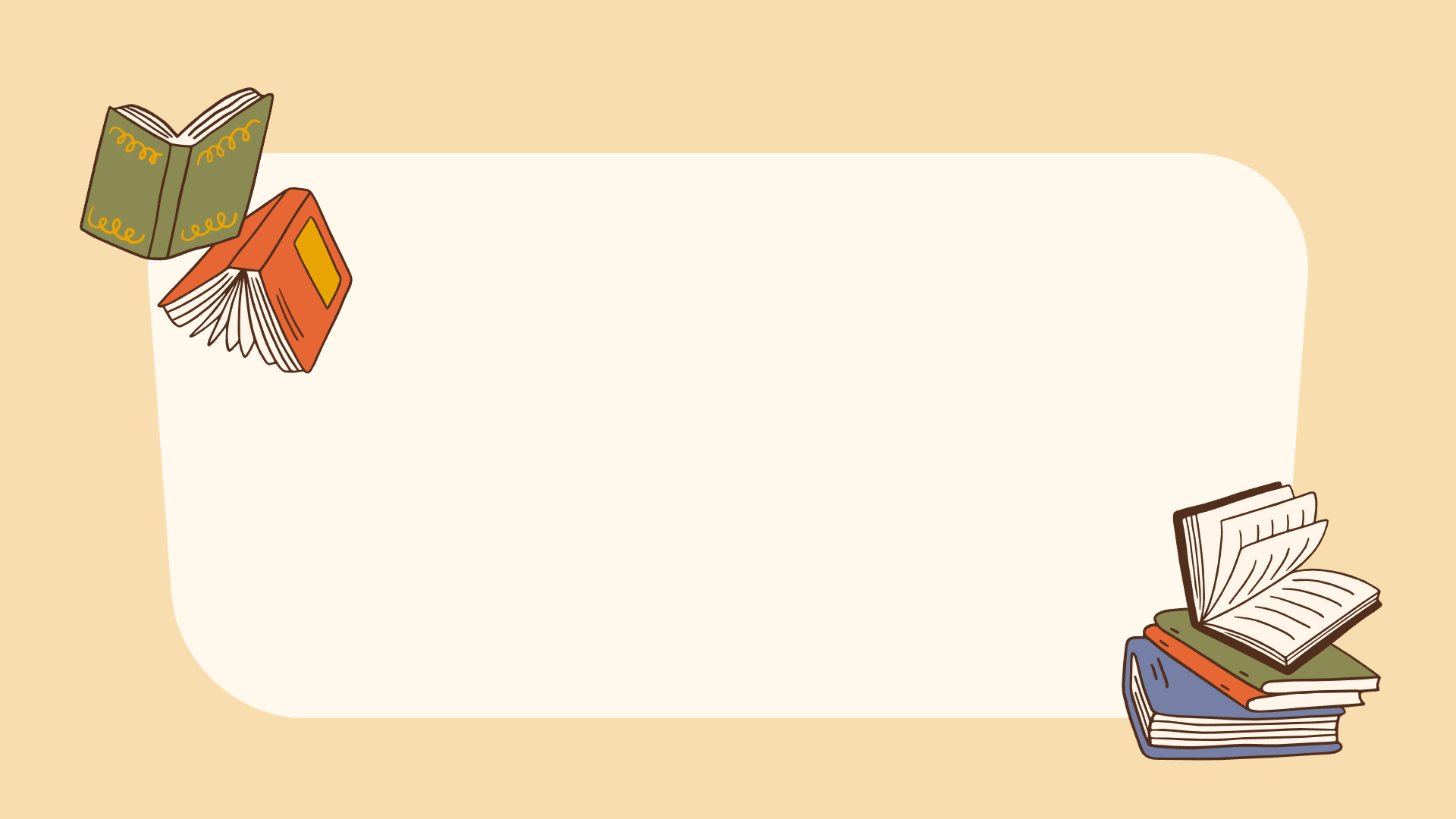 HOẠT ĐỘNG LUYỆN TẬP
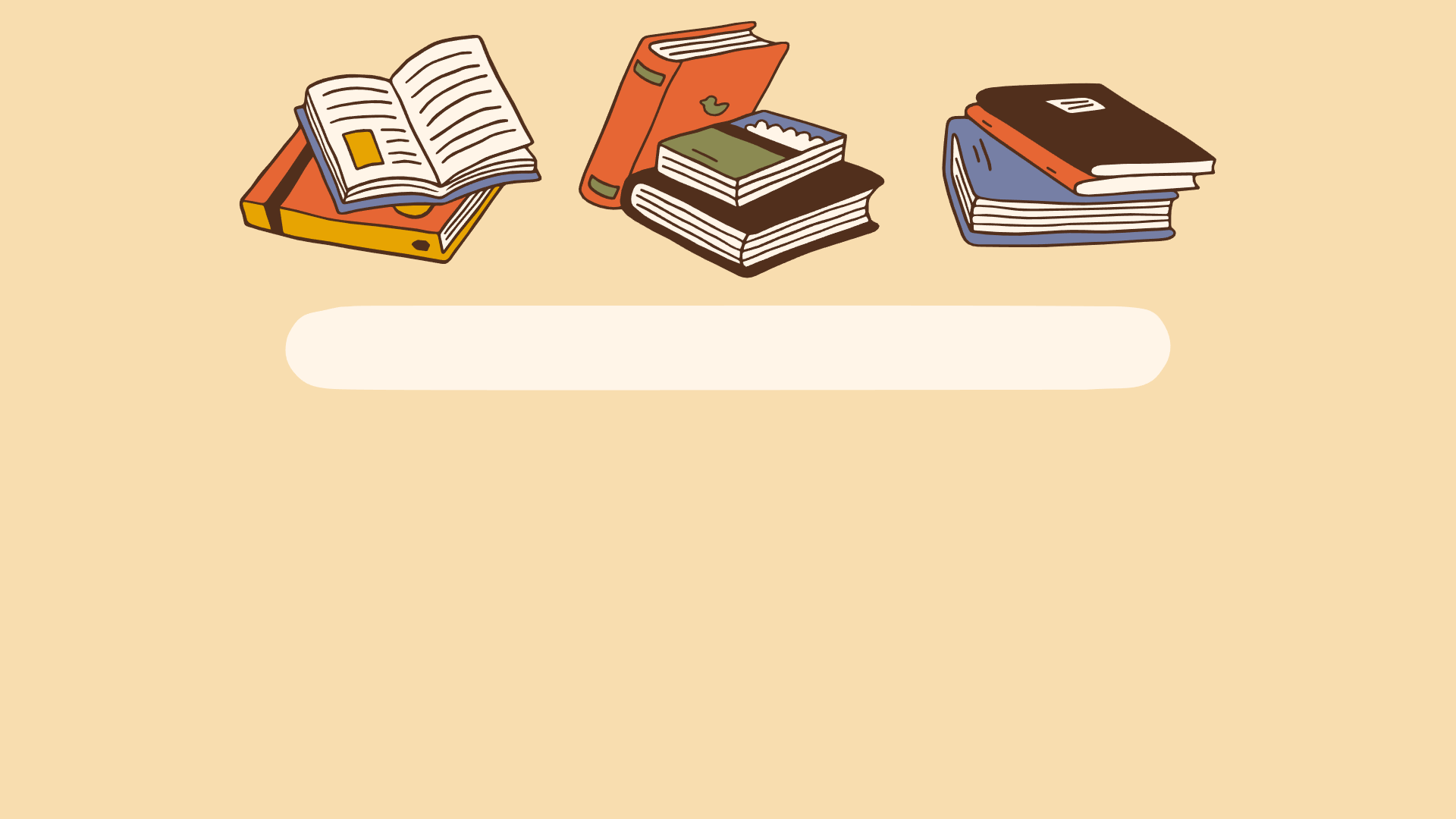 I
Hoạt động 
Thực hành tiếng Việt
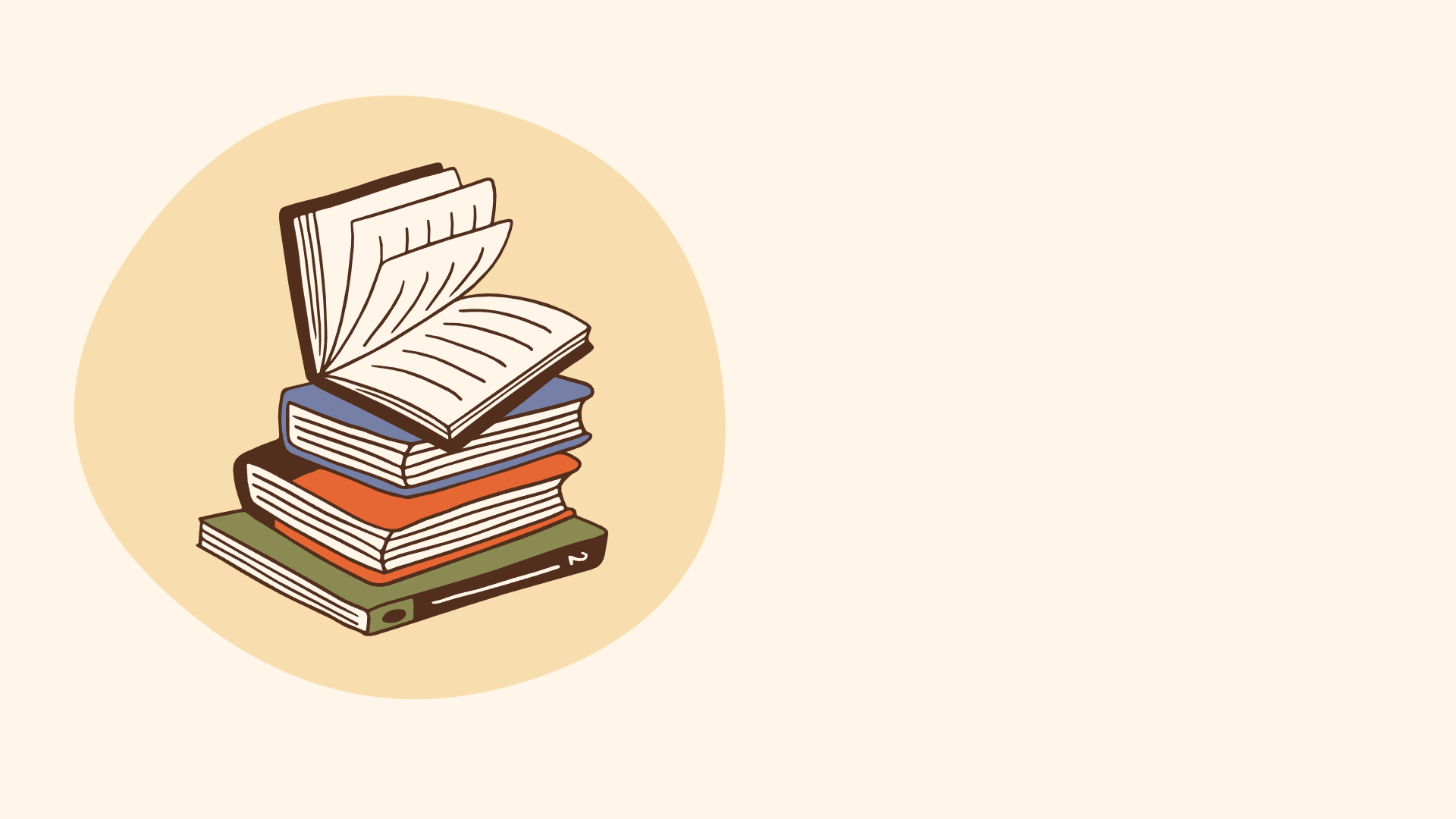 1
Bài tập 1
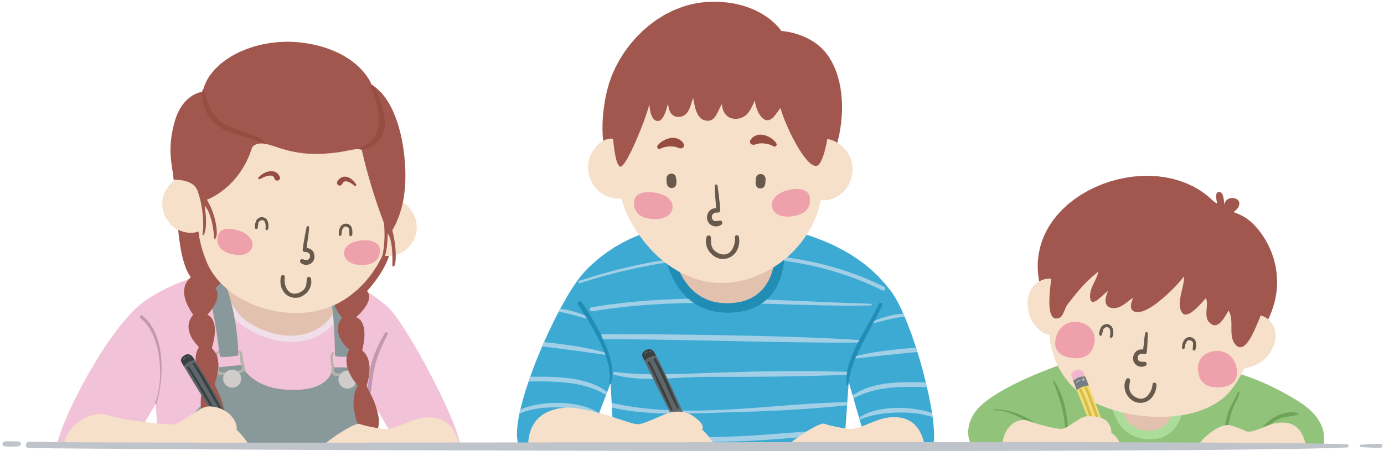 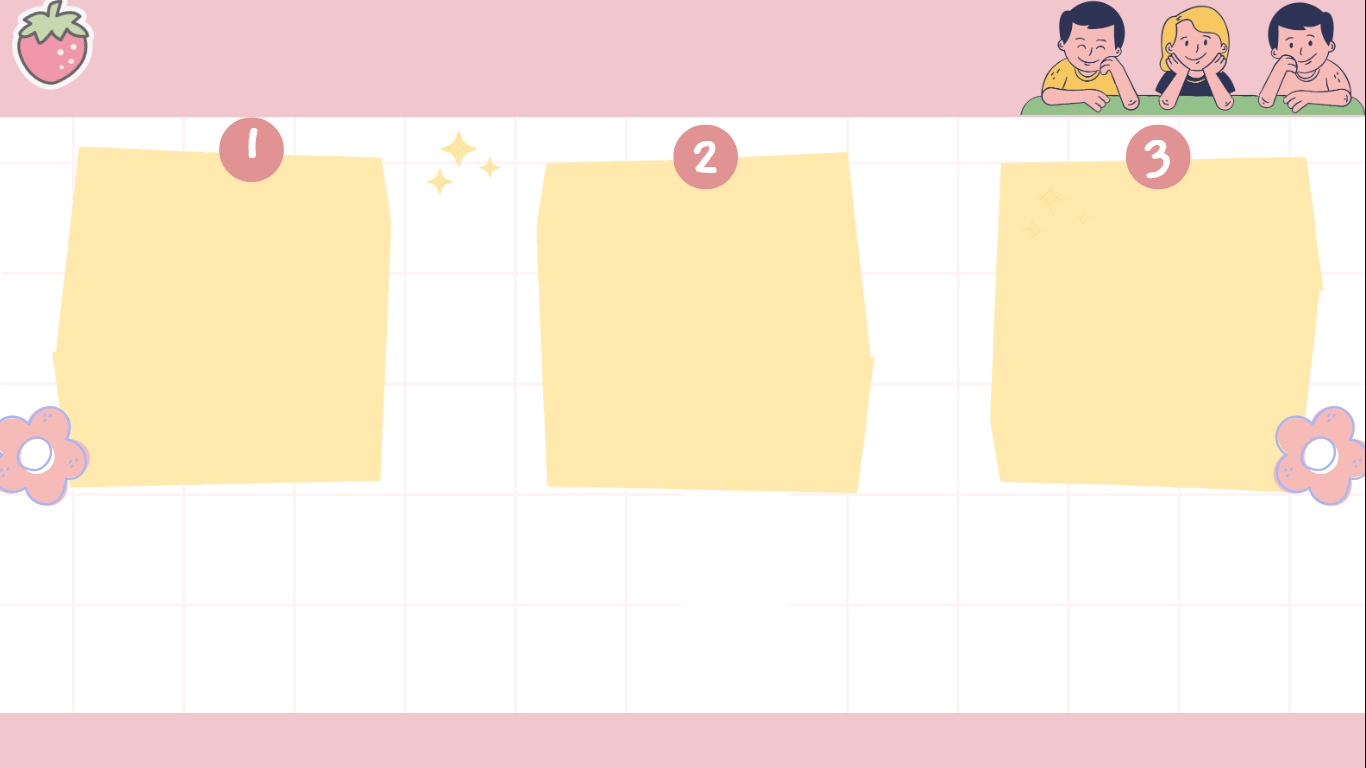 Bài tập 1: Đọc đoạn trích sau và thực hiện các yêu cầu bên dưới:
a
b
(1) Đặc trưng của chủ nghĩa toàn cầu hiện đại là sự đón nhận và trân trọng đóng góp của tất cả các dân tộc trong bản hòa ca của nhân loại. (2) Ở đó, người ta chia sẻ giá trị của mình vào cái chung, tạo nên một bức tranh lớn đa sắc màu nhưng vẫn nhất quán và đầy tính nhân bản. (3) Nhiều ý kiến cho rằng khi “thế giới phẳng”, các nền văn hoá giao thoa sẽ dần hoà lẫn với nhau, mỗi người đều giống hệt nhau và mất đi văn hoá đặc trưng của dân tộc mình. (4) Điều đó là không đúng, bởi mỗi công dân, mỗi dân tộc là một mảnh ghép vừa vặn trong bức tranh chung của nhân loại nhưng vẫn mang trong mình một sắc màu đặc trưng của dân tộc.  (Nam Lê - Như Ý, Bản sắc dân tộc: cái gốc của mọi công dân toàn cầu, https://giaoducthoidai.vn/, ngày 03/11/2019)
Chơi chữ là biện pháp tu từ sử dụng âm thanh, từ ngữ để tạo ra ý nghĩa bất ngờ, thú vị, làm tăng sức hấp dẫn cho văn bản. Chơi chữ có thể dựa trên hiện tượng đồng âm, lối nói gần âm, cách điệp âm, lối nói lái, lối tách từ ...
Điệp thanh là biện pháp tu từ lặp lại thanh diệu (thường là cùng thuộc thanh bằng hay thanh trắc) nhằm mục đích tạo nên nhạc tính, tăng tính tạo hình và sức biểu cảm cho văn bản.
Điệp vần là biện pháp tu từ lặp lại những âm tiết có phần vẫn giống nhau nhằm mục đích làm tăng sức biểu cảm và nhạc tính cho văn bản.
Phân tích cấu trúc các câu trong đoạn trích trên, sau đó, cho biết câu nào là câu đơn, câu nào là câu ghép.
Nêu tác dụng của việc lựa chọn các kiểu câu (câu đơn, câu ghép) trong đoạn trích trên.
BÀI TẬP 1
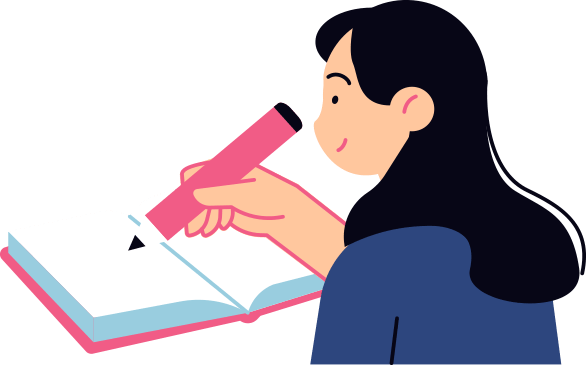 a) Phân tích cấu trúc các câu trong đoạn trích trên, sau đó, cho biết câu nào là câu đơn, câu nào là câu ghép.
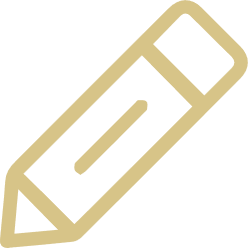 Đặc trưng của toàn cầu hoá là sự đón nhận và trân trọng đóng góp của tất cả các dân tộc trong bản hoà ca của nhân loại .
=> Câu đơn
CN
VN
BÀI TẬP 1
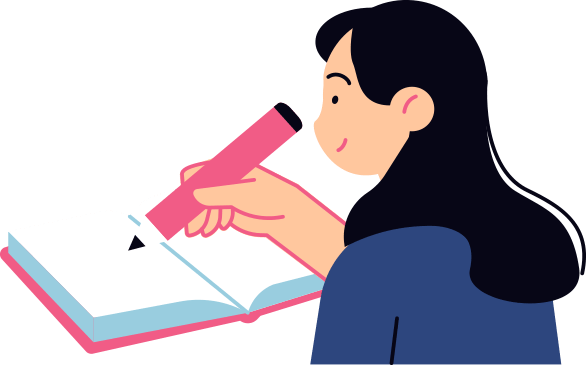 a) Phân tích cấu trúc các câu trong đoạn trích trên, sau đó, cho biết câu nào là câu đơn, câu nào là câu ghép.
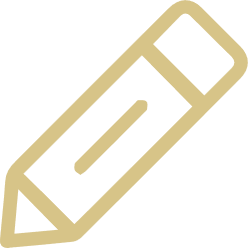 (2) Ở đó, người ta chia sẻ giá trị của mình vào cái chung, tạo nên một bức tranh lớn đa sắc màu nhưng vẫn nhất quán và đầy tính nhân bản.
=> Câu đơn
TN
VN
CN
(3) Nhiều ý kiến cho rằng khi “thế giới phẳng”, các nền văn hoá giao thoa sẽ dần hoà lẫn với nhau, mỗi người đều giống hệt nhau và mất đi văn hoá đặc trưng của dân tộc mình.
VN
CN
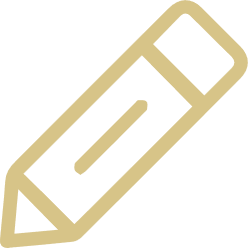 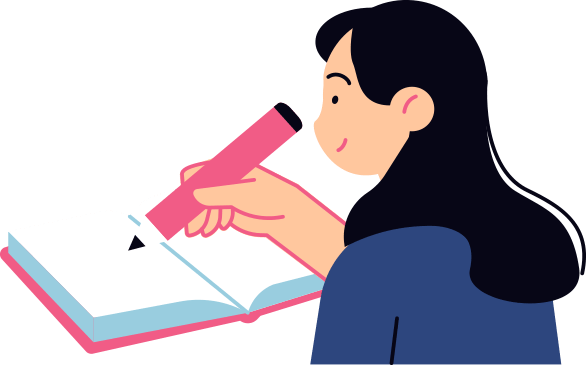 => Câu đơn
Ghi chú: Trong phần vị ngữ có các cụm chủ - vị nhỏ: 
khi “thế giới phẳng, các nền văn hoá giao thoa sẽ dần hoà lẫn với nhau , mỗi người đều giống hệt nhau và mất đi đặc trưng của dân tộc mình .
TN
VN1
CN1
VN2
CN2
BÀI TẬP 1
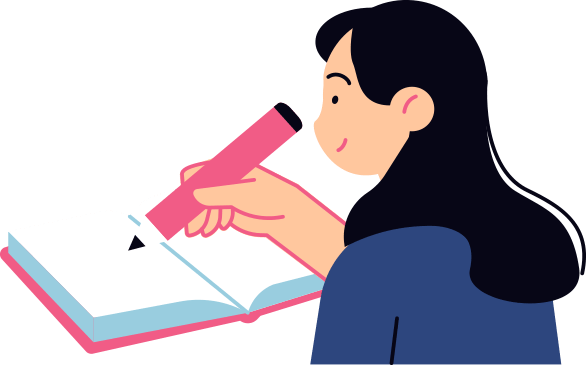 a) Phân tích cấu trúc các câu trong đoạn trích trên, sau đó, cho biết câu nào là câu đơn, câu nào là câu ghép.
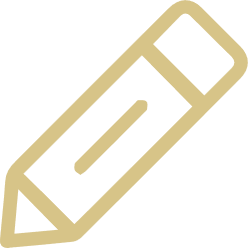 (4) Điều đó là không đúng, bởi mỗi công dân, mỗi dân tộc là một mảnh ghép vừa vặn trong bức tranh chung của nhân loại nhưng vẫn mang trong mình một sắc màu đặc trưng của dân tộc.
=> Câu ghép
CN2
VN1
CN1
VN2
b. Tác dụng của việc lựa chọn câu đơn, câu ghép trong đoạn trích trên:
Câu (1), (2) và (3) biểu thị một phán đoán đơn giản nên người viết lựa chọn câu đơn là phù hợp.
01
Câu (4) biểu đạt một thông báo có tính chất phức hợp: vừa chỉ ra ý kiến nêu ở câu (3) là không đúng vừa giải thích lí do nên người viết sử dụng câu ghép là phù hợp.
02
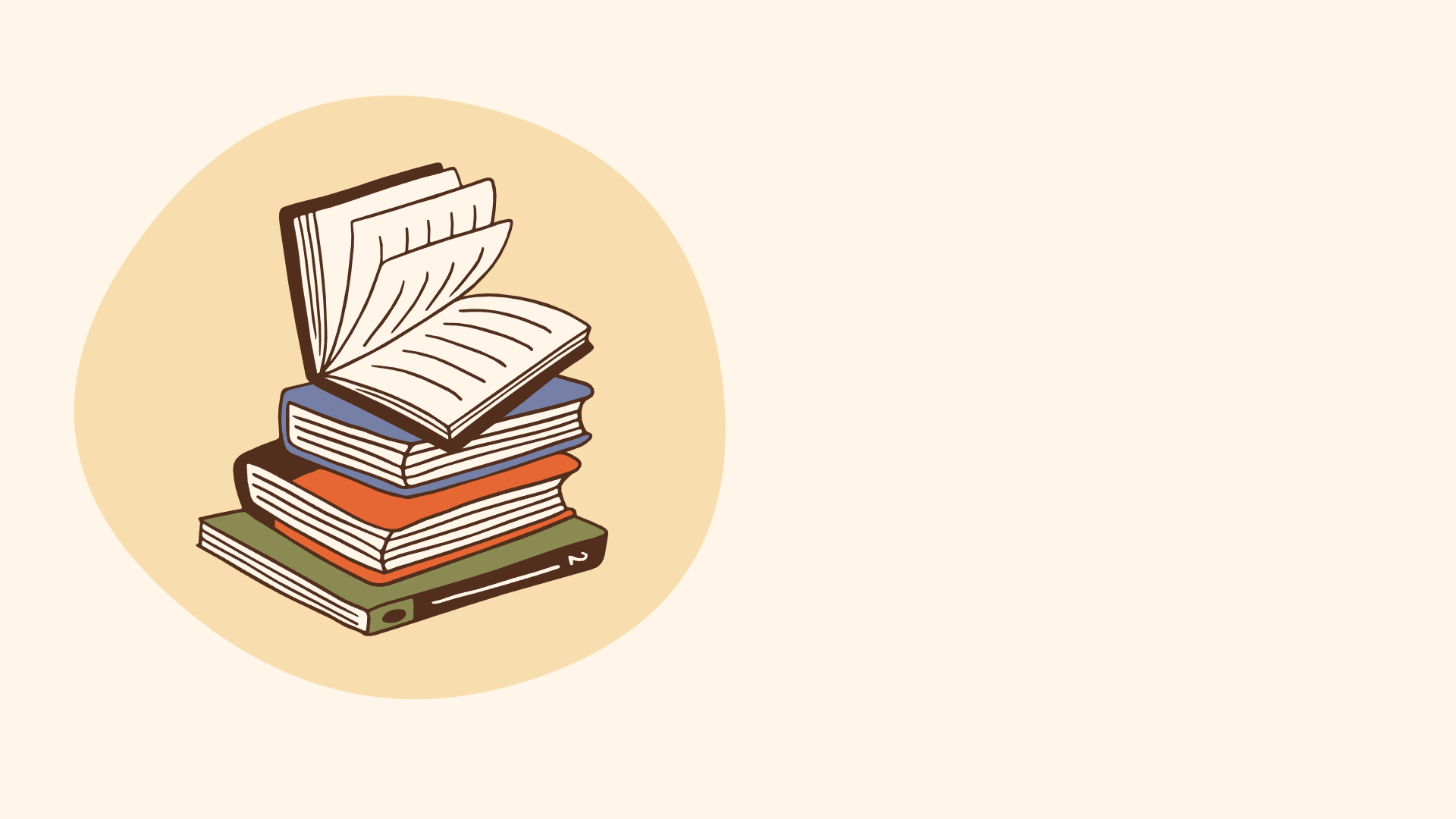 2
Bài tập 2
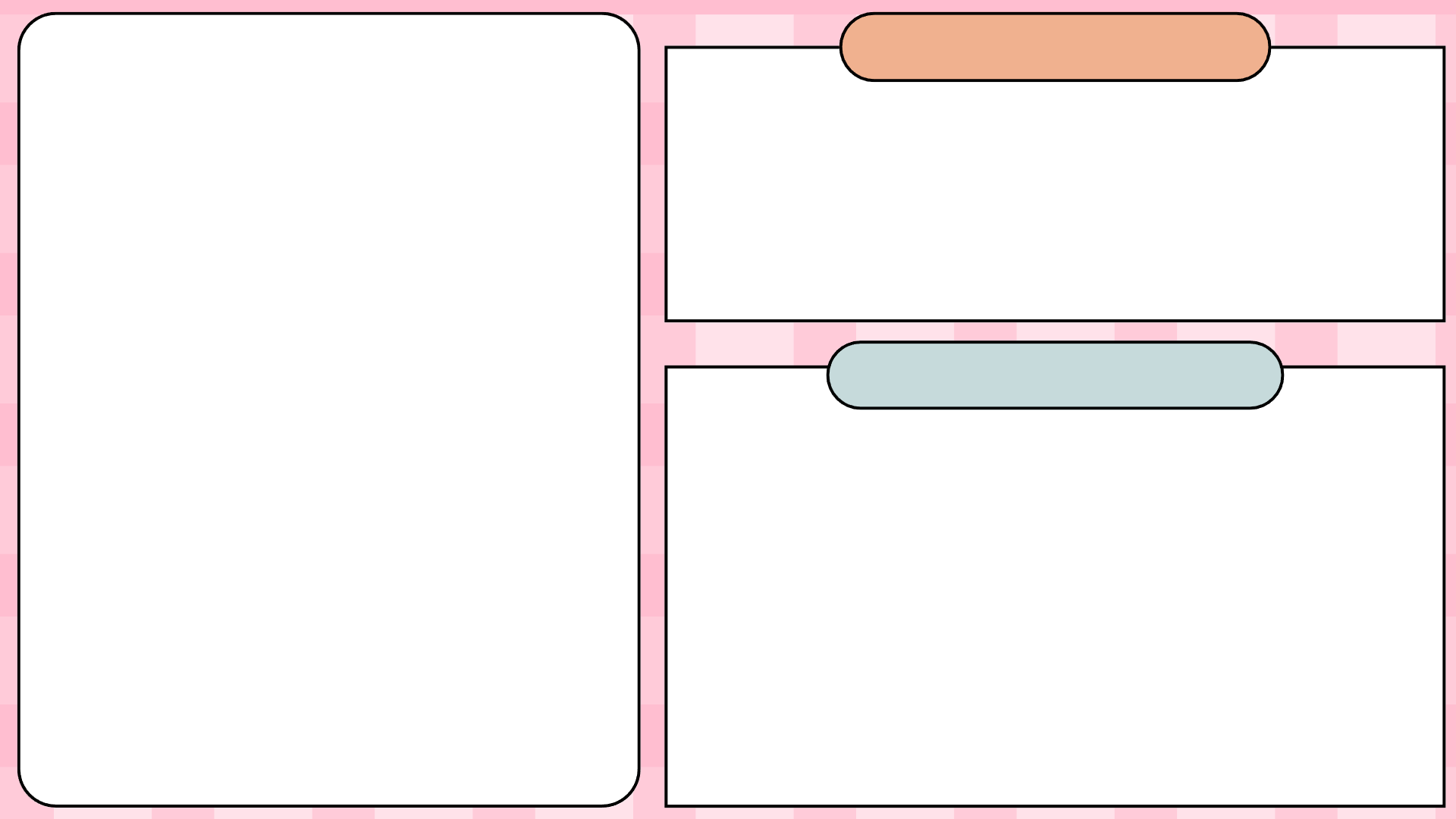 Câu a
Bài tập 2: Cho đoạn trích sau:
Nhan đề “Sang thu” vừa bao trùm lại vừa thấm vào từng từ ngữ, cánh vật. Hương quả sang thu. Ngọn gió sang thu. Dòng sông, bầu chín, đám mây, bầu trời sang thu. Nắng sang thu. Mưa sang thu, sấm chớp, dông bão, cây cối sang thu. Nhưng trong từng cảnh sang thu của thiên nhiên, đất trời, tạo vật là lồng lộng hồn người sang thu.
(Theo Vũ Nho, Đi giữa miền thơ)
a. Nhận xét về cấu trúc của các câu in đậm trong đoạn trích trên.
b. Nêu tác dụng của việc lựa chọn cấu trúc câu như vậy.
Các câu in đậm trong đoạn trích đều là câu đơn, có cấu trúc tương đồng (phương thức lặp cấu trúc).
Câu b
Tác giả lựa chọn cấu trúc câu như vậy nhằm nhấn mạnh cả đất trời, tạo vật đều đang “sang thu”; tác động mạnh vào tình cảm, cảm xúc của người đọc, gây nên một không khí “sang thu”; tạo sự liên kết chặt chẽ về mặt nội dung và hình thức cho đoạn trích.
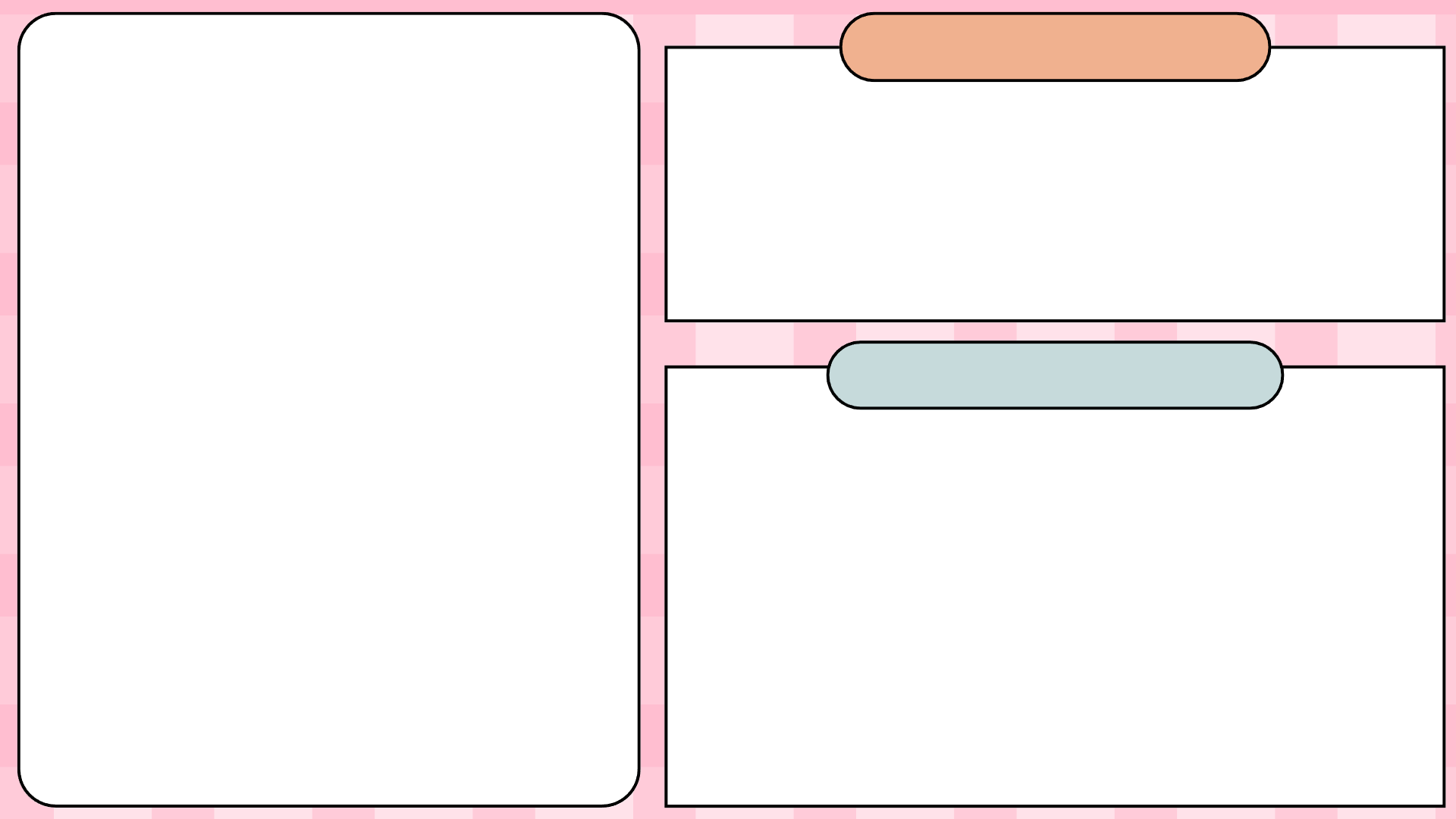 Bài tập 2: Cho đoạn trích sau:
Nhan đề “Sang thu” vừa bao trùm lại vừa thấm vào từng từ ngữ, cánh vật. Hương quả sang thu. Ngọn gió sang thu. Dòng sông, bầu chín, đám mây, bầu trời sang thu. Nắng sang thu. Mưa sang thu, sấm chớp, dông bão, cây cối sang thu. Nhưng trong từng cảnh sang thu của thiên nhiên, đất trời, tạo vật là lồng lộng hồn người sang thu.
(Theo Vũ Nho, Đi giữa miền thơ)
a. Nhận xét về cấu trúc của các câu in đậm trong đoạn trích trên.
b. Nêu tác dụng của việc lựa chọn cấu trúc câu như vậy.
Câu a
Câu b
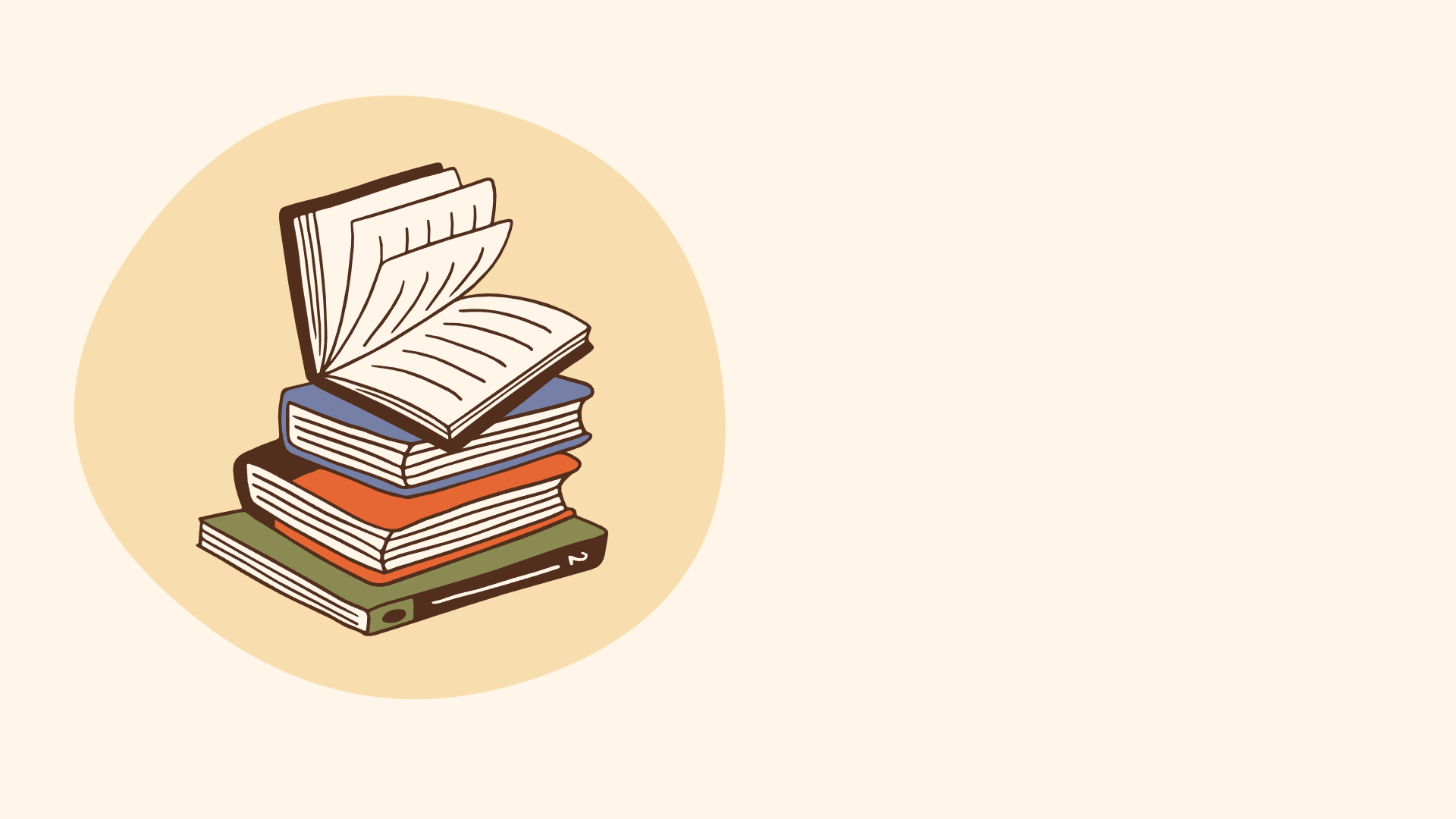 3
Bài tập 3
BÀI TẬP 3
Cho biết các câu ghép dưới đây thuộc loại câu ghép đẳng lập hay chính phụ. Xác định phương tiện nối các vế câu và nêu tác dụng của việc lựa chọn phương tiện này.
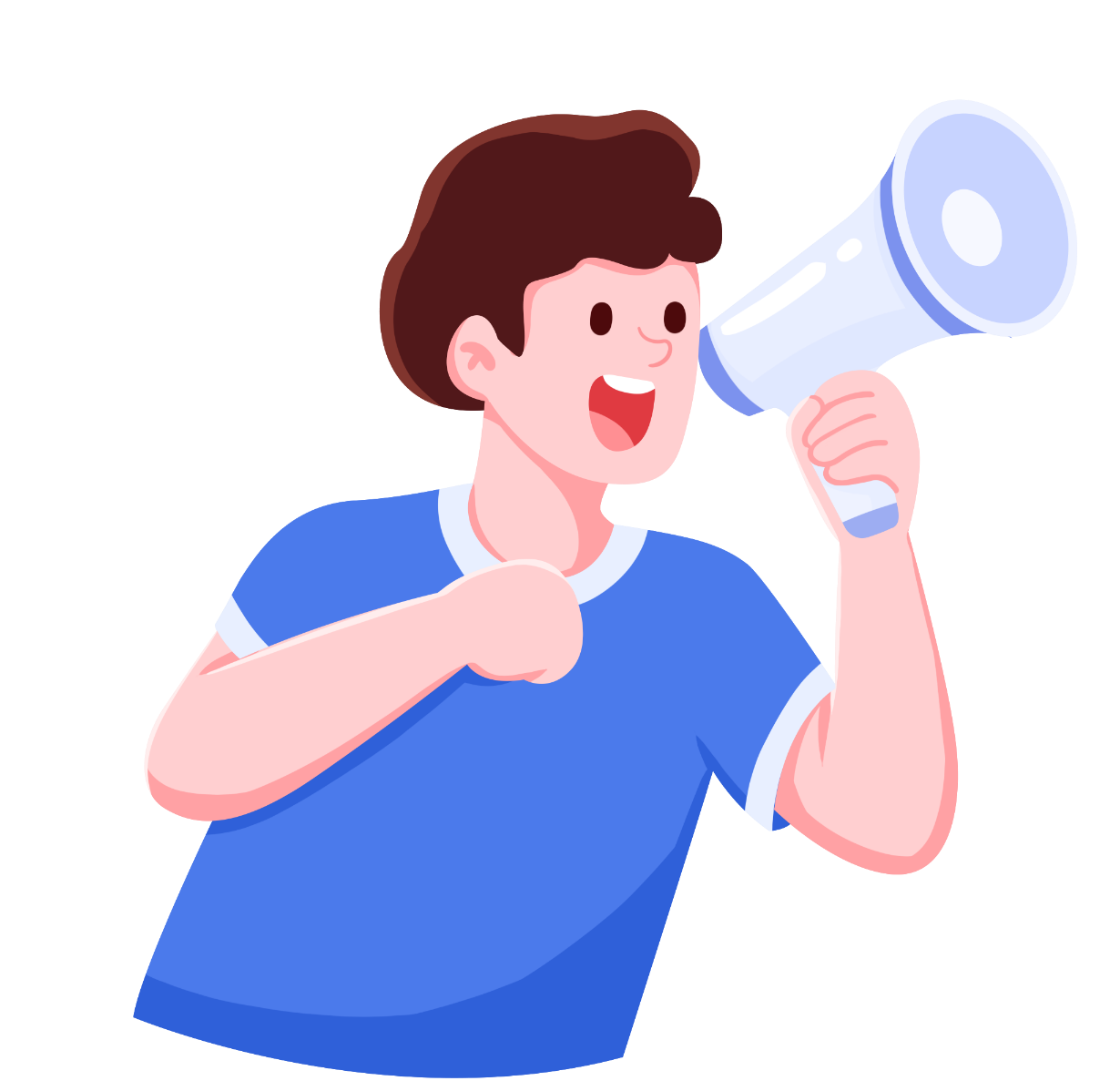 a. Ngọn lửa mùa hè mang bao căm phẫn chính đáng của người da đen sẽ không bao giờ tắt nguội nếu như làn gió mùa thu của tự do và công bằng không thổi tới.
             (Mác-tin Lu-thơ Kinh (Martin Luther King), Tôi có một giấc mơ)
TÁC DỤNG
LOẠI CÂU
Biểu thị quan hệ giả thiết - kết quả. 
=> Vế câu biểu thị nội dung giả thiết là “làn gió mùa thu của tự do và công bằng không thổi tới”, vế câu biểu thị nội dung kết quả là “ngọn lửa mùa hè mang bao căm phẫn chính đáng của người da đen sẽ không bao giờ tắt nguội”.
PHƯƠNG TIỆN NỐI CÁC VẾ CÂU
câu ghép chính phụ
kết từ “nếu như”
b. Nhưng dù cho tại hoạ có xảy ra thì sự có mặt của chúng ta ở đây cũng không phải là vô ích.
               (G.G. Mác-két, Đấu tranh cho một thế giới hoà bình)
TÁC DỤNG
LOẠI CÂU
Biểu thị quan hệ giả thiết - kết quả.
 Vế câu biểu thị nội dung giả thiết là “tai hoạ có xảy ra”, vế câu biểu thị nội dung kết quả là “sự có mặt của chúng ta ở đây cũng không phải là vô ích”.
PHƯƠNG TIỆN NỐI CÁC VẾ CÂU
câu ghép chính phụ
cặp kết từ “dù cho ... thì ...”
c. Cái lò gạch ở cuối cánh đồng đang phun lửa sáng rực và ánh đèn ô tô ngoài đường cái quét lên nền trời những luồng ánh sáng xanh biếc.
(Đỗ Chu, Bồng chanh đỏ)
TÁC DỤNG
LOẠI CÂU
Biểu thị quan hệ liệt kê. 
Hai sự việc được liệt kê là: “Cái lò gạch ở cuối cánh đồng đang phun lửa sáng rực, ánh đèn ô tô ngoài đường cái quét lên nền trời những luồng ánh sáng xanh biếc”.
PHƯƠNG TIỆN NỐI CÁC VẾ CÂU
câu ghép đẳng lập
kết từ “và”
d. Bước chân của anh đặt nhẹ trên đường, tôi cảm thấy không phải anh đang đi mà là anh lướt trên mặt đất.
(Đỗ Chu, Bồng chanh đỏ)
TÁC DỤNG
LOẠI CÂU
Biểu thị quan hệ tiếp nối. 
Sự việc đầu tiên là “bước chân của anh đặt nhẹ trên đường”, sự việc tiếp theo là “tôi cảm thấy không phải anh đang đi mà là anh lướt trên mặt đất”.
PHƯƠNG TIỆN NỐI CÁC VẾ CÂU
câu ghép đăng lập
dấu phẩy (,)
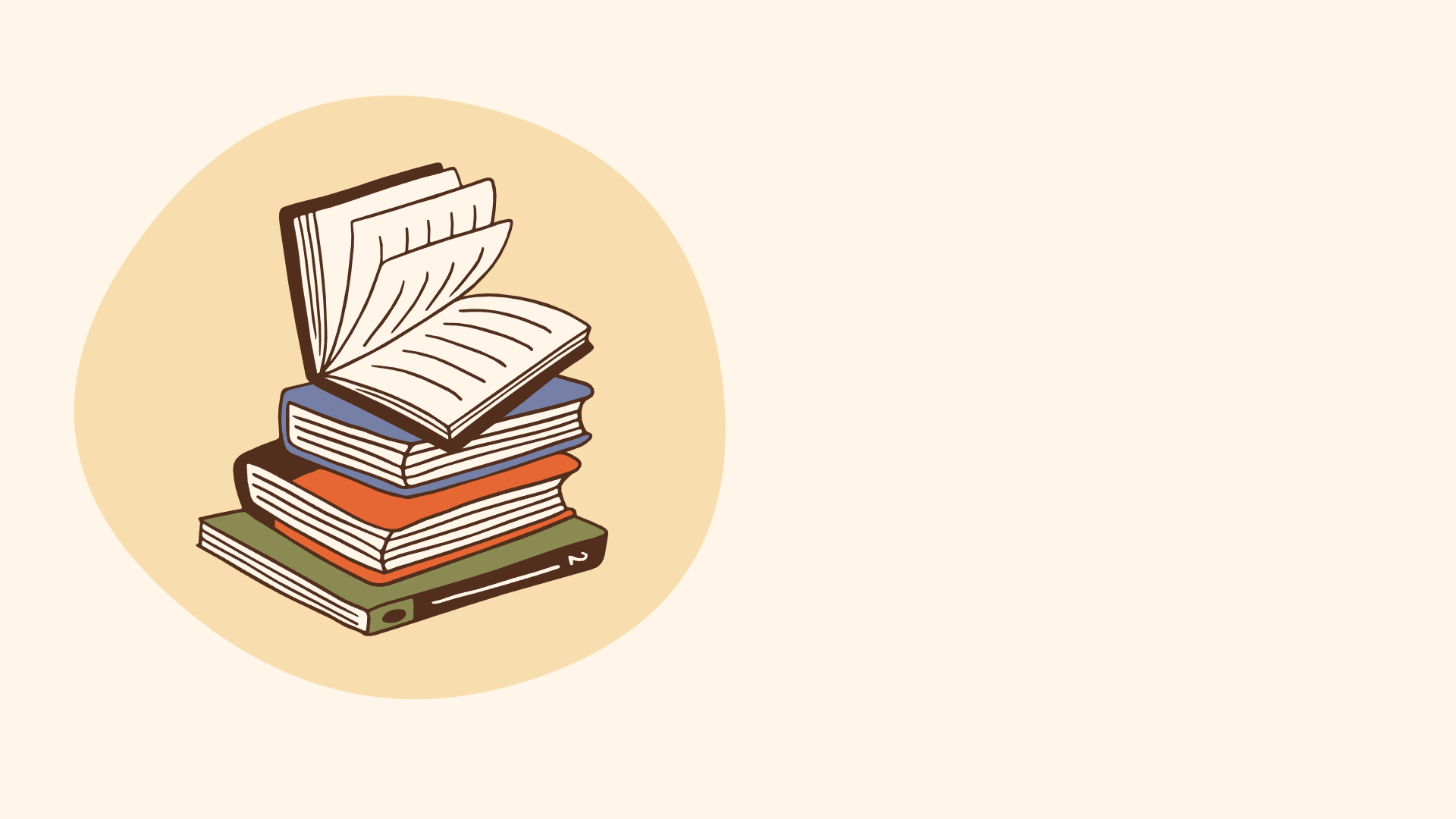 4
Bài tập 4
[Speaker Notes: Zalo:0981713891]
BÀI TẬP 4
Em trao đổi với bạn cùng nhóm một bài văn nghị luận mình đã viết. Sau đó, đọc bài viết của bạn và trả lời các câu hỏi:
Bạn em đã sử dụng câu đơn, câu ghép hay kết hợp cả hai kiểu câu trong bài viết?
a
Việc lựa chọn cấu trúc câu như vậy có tác dụng gì?
b
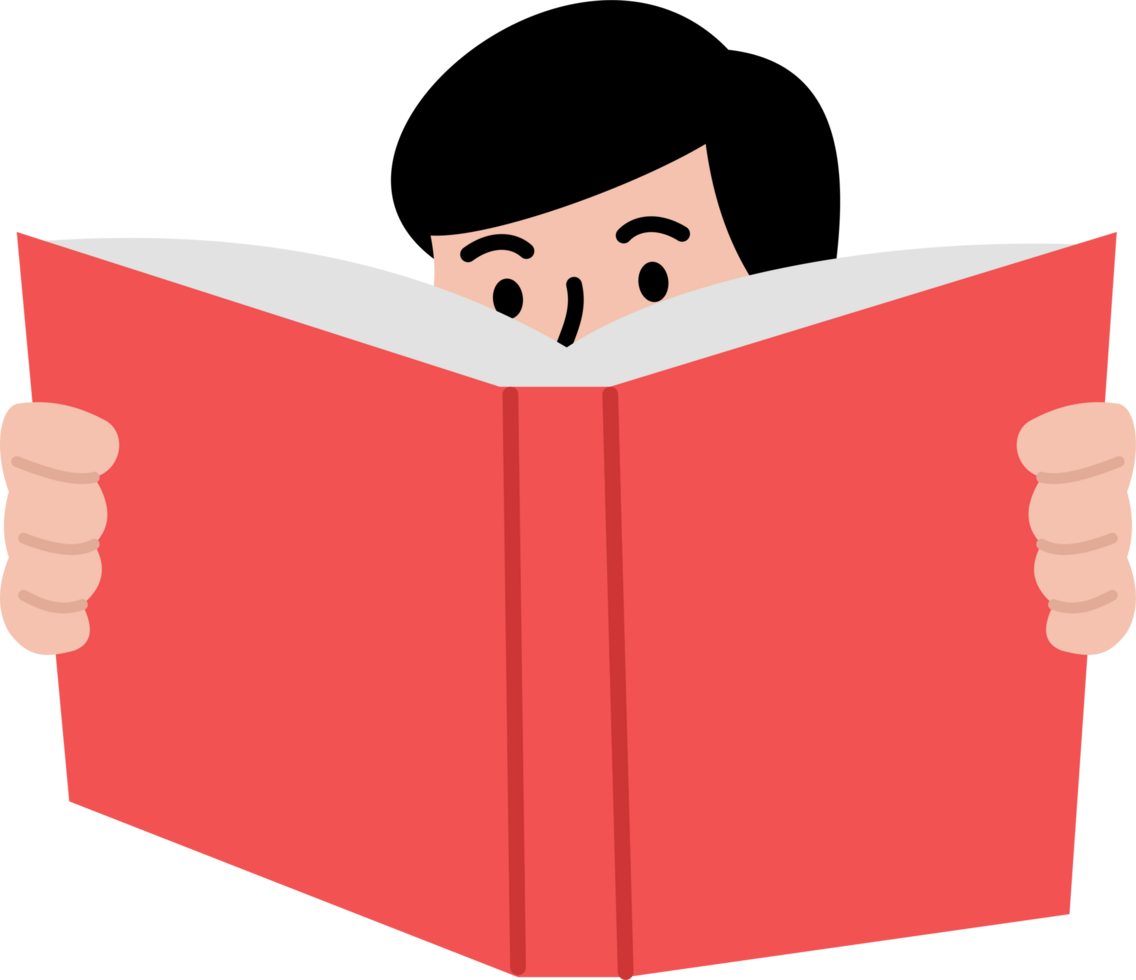 Khi đọc bài viết của bạn, em thấy bạn đã lựa chọn cấu trúc câu hợp lí chưa? Nếu được phép thay đổi cấu trúc của một vài câu, em sẽ thay đổi như thế nào? Vì sao?
c
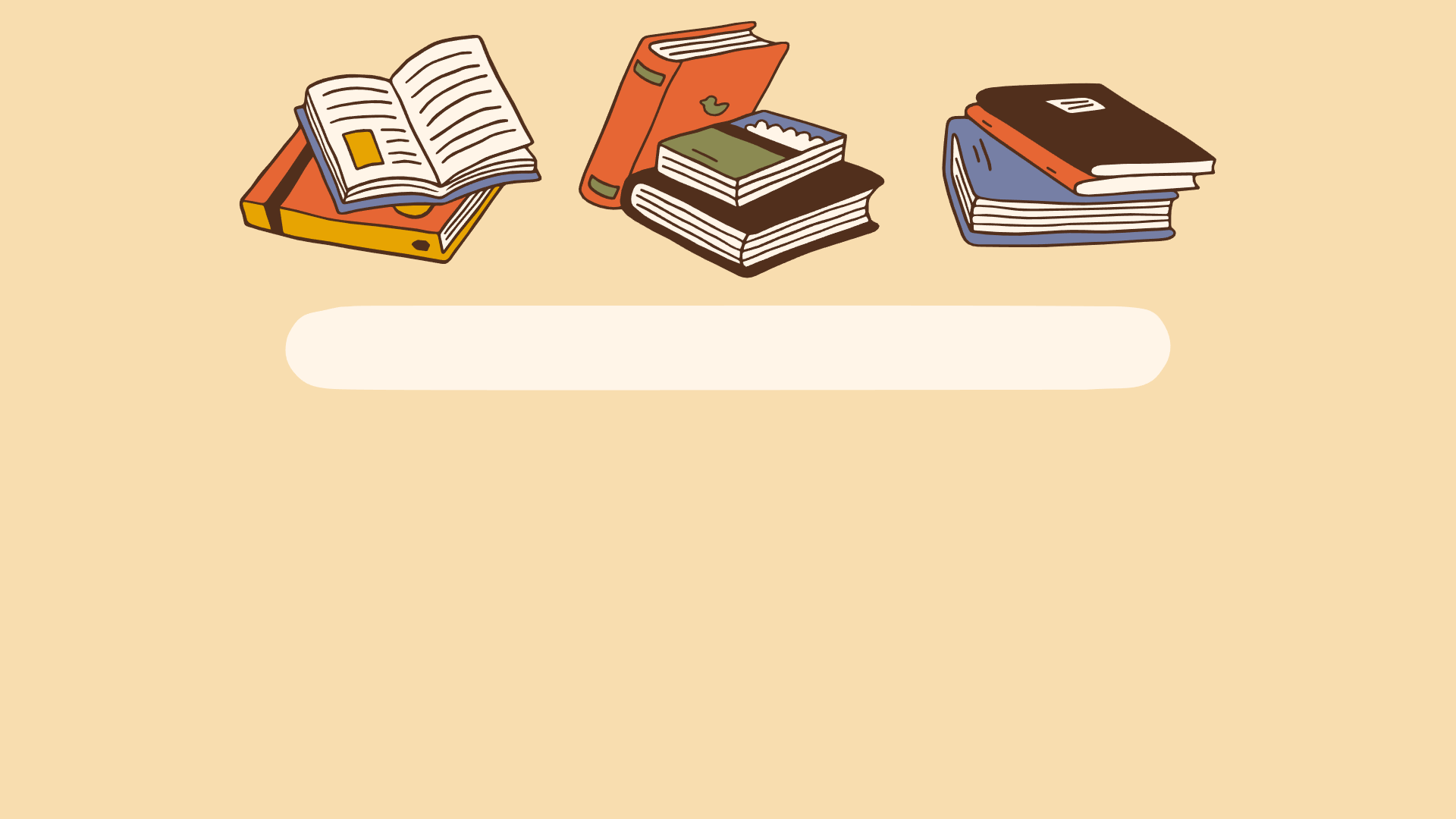 II
Hoạt động khái quát nội dung bài học
Rút ra những lưu ý khi vận dụng kiến thức về cách thức lựa chọn câu đơn - câu ghép, các kiểu câu ghép và các phương tiện nối các vế câu ghép trong hoạt động đọc, viết, nói và nghe.
Tóm tắt nội dung chính của bài học về cách thức lựa chọn câu đơn - câu ghép, các kiểu câu ghép và các phương tiện nối các vế câu ghép.
01
02
II. Hoạt động khái quát nội dung bài học
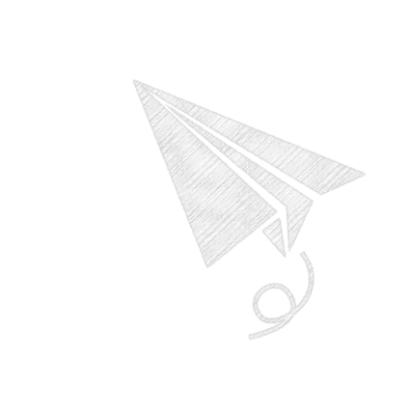 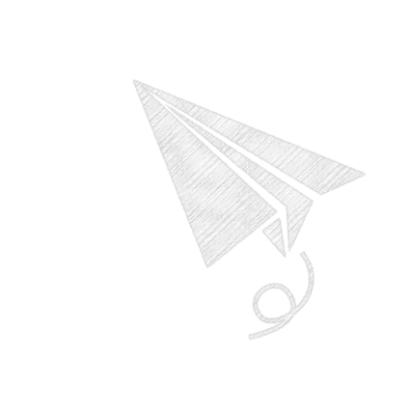 II. Hoạt động khái quát nội dung bài học
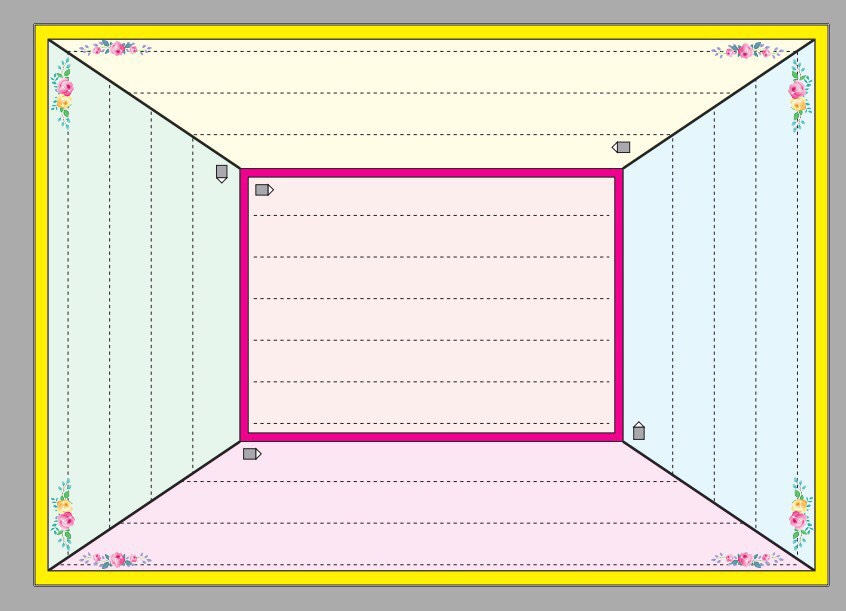 II. Hoạt động khái quát nội dung bài học
Trong thực tế giao tiếp, tuỳ vào mục đích khác nhau, người nói/ người viết, có thể lựa chọn sử dụng câu đơn - câu ghép, lựa chọn các kiểu câu ghép và các phương tiện nối các vế của câu ghép.
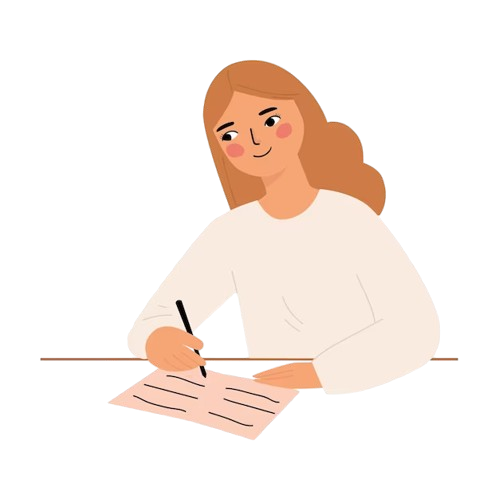 II. Hoạt động khái quát nội dung bài học
Có hai cách phân loại câu ghép thường gặp
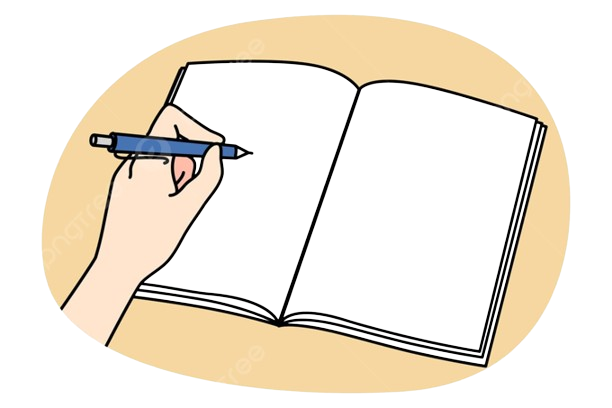 01
02
Dựa vào phương tiện nối các vế, có thể chia câu ghép làm hai loại: Câu ghép có từ ngữ liên kết và câu ghép không có từ ngữ liên kết.
Dựa vào quan hệ giữa các vế, có thể chia câu ghép làm hai loại: Câu ghép đẳng lập và câu ghép chính phụ.
II. Hoạt động khái quát nội dung bài học
Nguyễn Nhâm 0981713891
359
Khi cần sử dụng câu ghép, tuỳ vào quan hệ giữa các vế (đẳng lập/ chính phụ), tuỳ vào mối liên hệ ý nghĩa giữa các vế (liệt kê, lựa chọn, nguyên nhân - kết quả, mục đích - sự kiện,...) mà chúng ta lựa chọn kiểu câu ghép nào, từ đó, lựa chọn phương tiện nối các vế câu cho phù hợp.
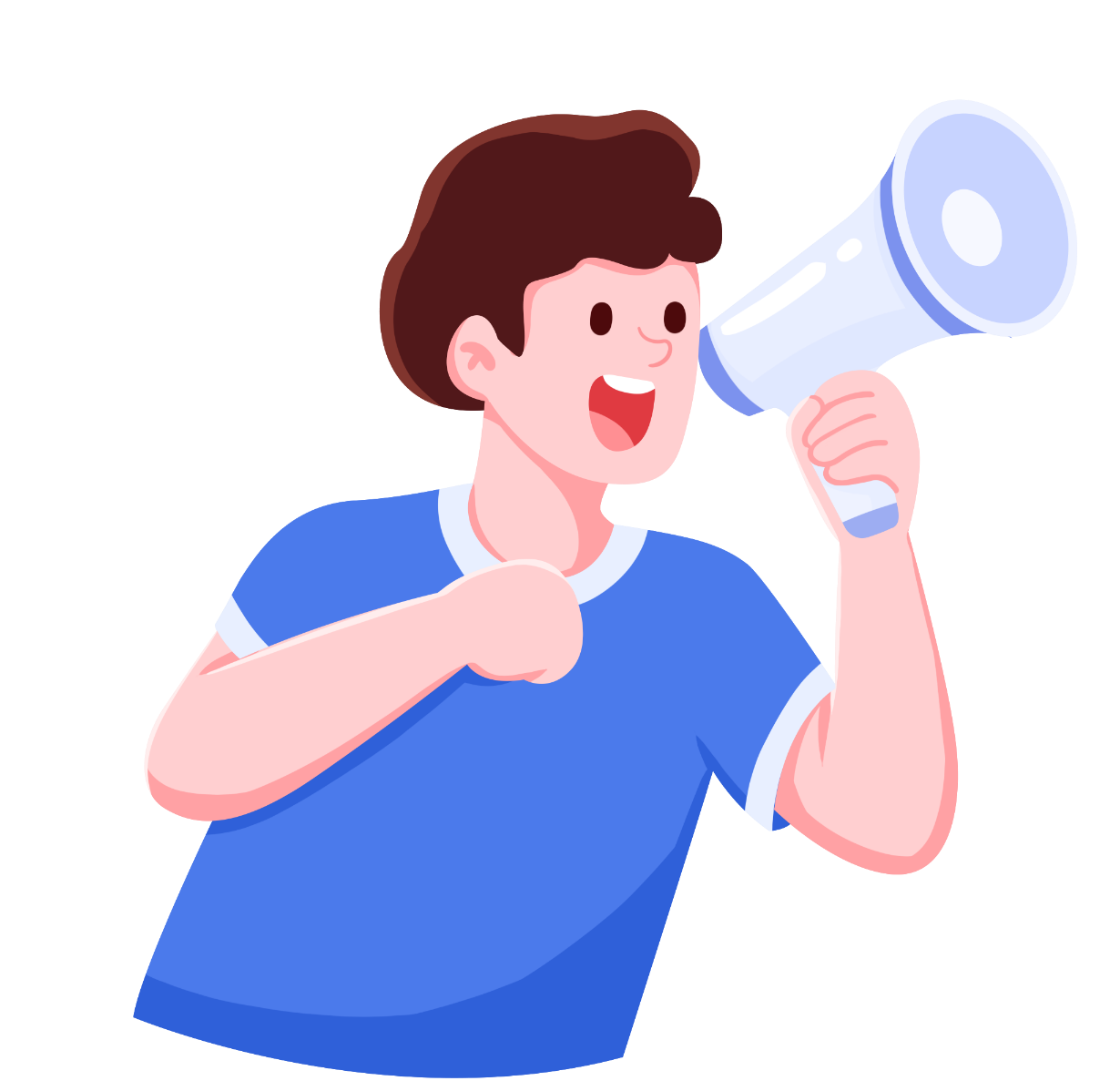 [Speaker Notes: Zalo:0981713891]
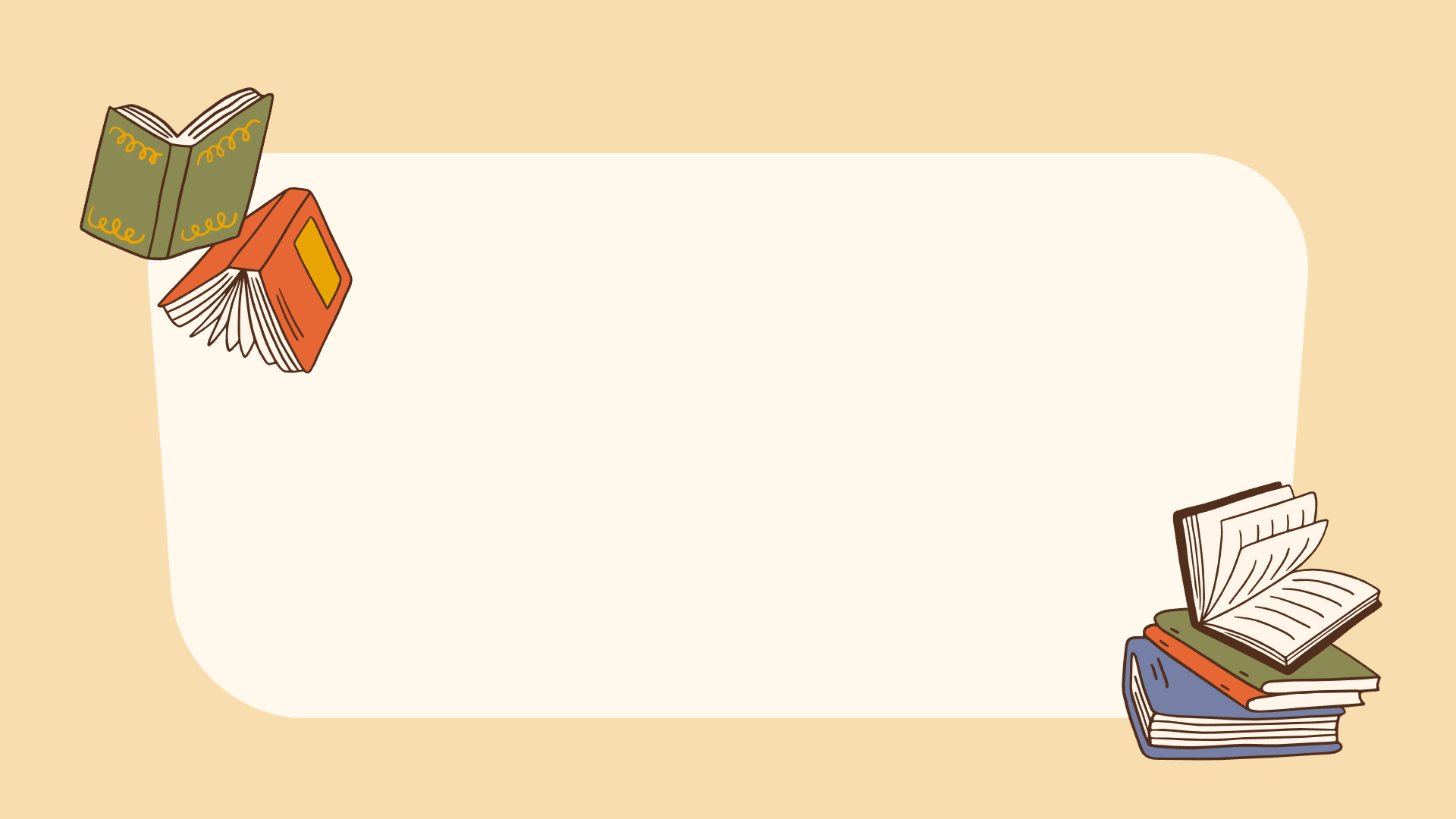 HOẠT ĐỘNG VẬN DỤNG
HOẠT ĐỘNG VẬN DỤNG
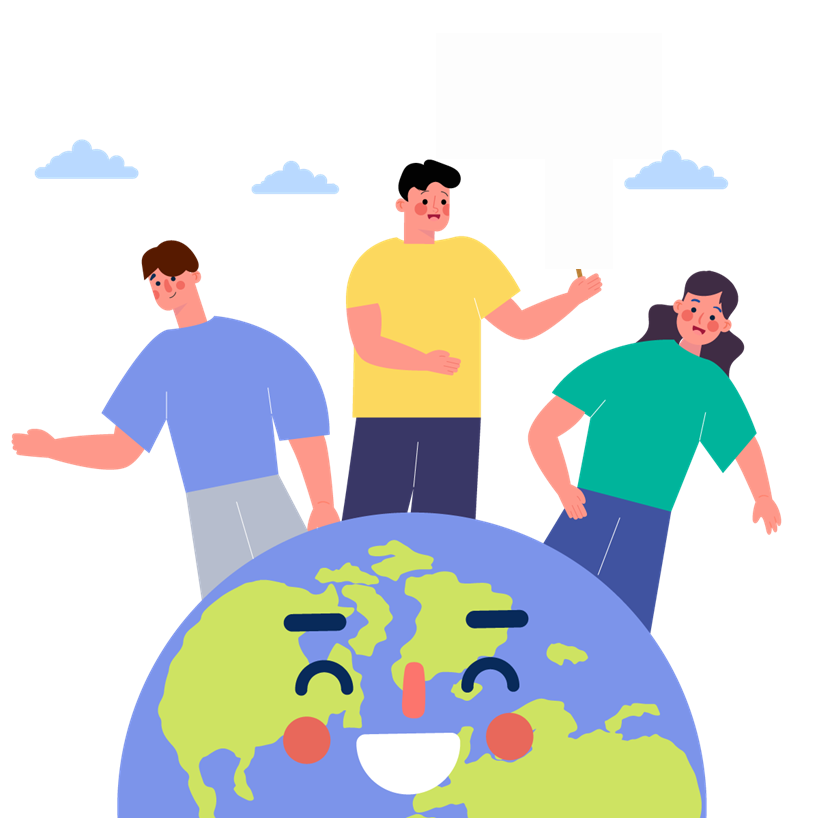 Viết một đoạn văn (khoảng 200 chữ) trình bày suy nghĩ về những điều cần thay đổi ở thanh niên Việt Nam hiện nay trong việc trở thành công dân toàn cầu trong đó có sử dụng câu đơn và câu ghép.